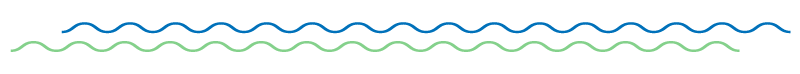 COMO ATRAIR ESTUDANTES DE MEDICINA PARA A PATOLOGIA
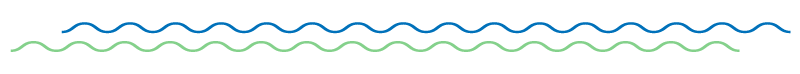 Profa. Dra. Karla Kabbach
Patologista do Hospital Israelita Albert Einstein e Professora adjunta do Dept. de Patologia da EPM/UNIFESP e FCMS
Declaração de Conflito de Interesse
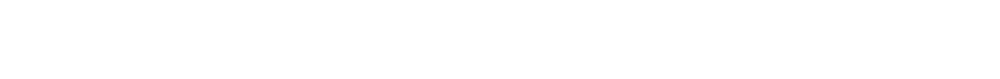 Dr(a). Karla Calaça Kabbach Prigenzi afirma NÃO ter conflitos de interesse a declarar

Exigência da RDC Nº 96/08 da ANVISA
Agenda
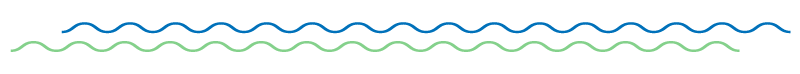 Estilos de aprendizagem
Investigação de interesse 
Abordagens de ensino-aprendizagem: persona, plano de aula e atividades  
Residência médica
Mídias sociais: aproximando alunos da rotina do patologista 
Patologia digital e inteligência artificial 
Atrativos da especialidade 
Importância do papel dos patologistas na conquista de alunos
Estilos de aprendizagem
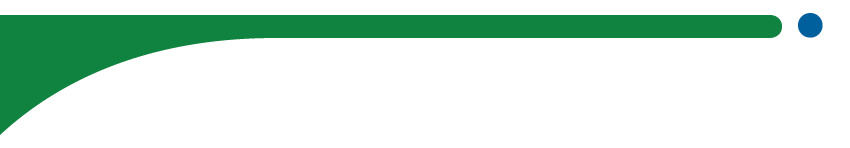 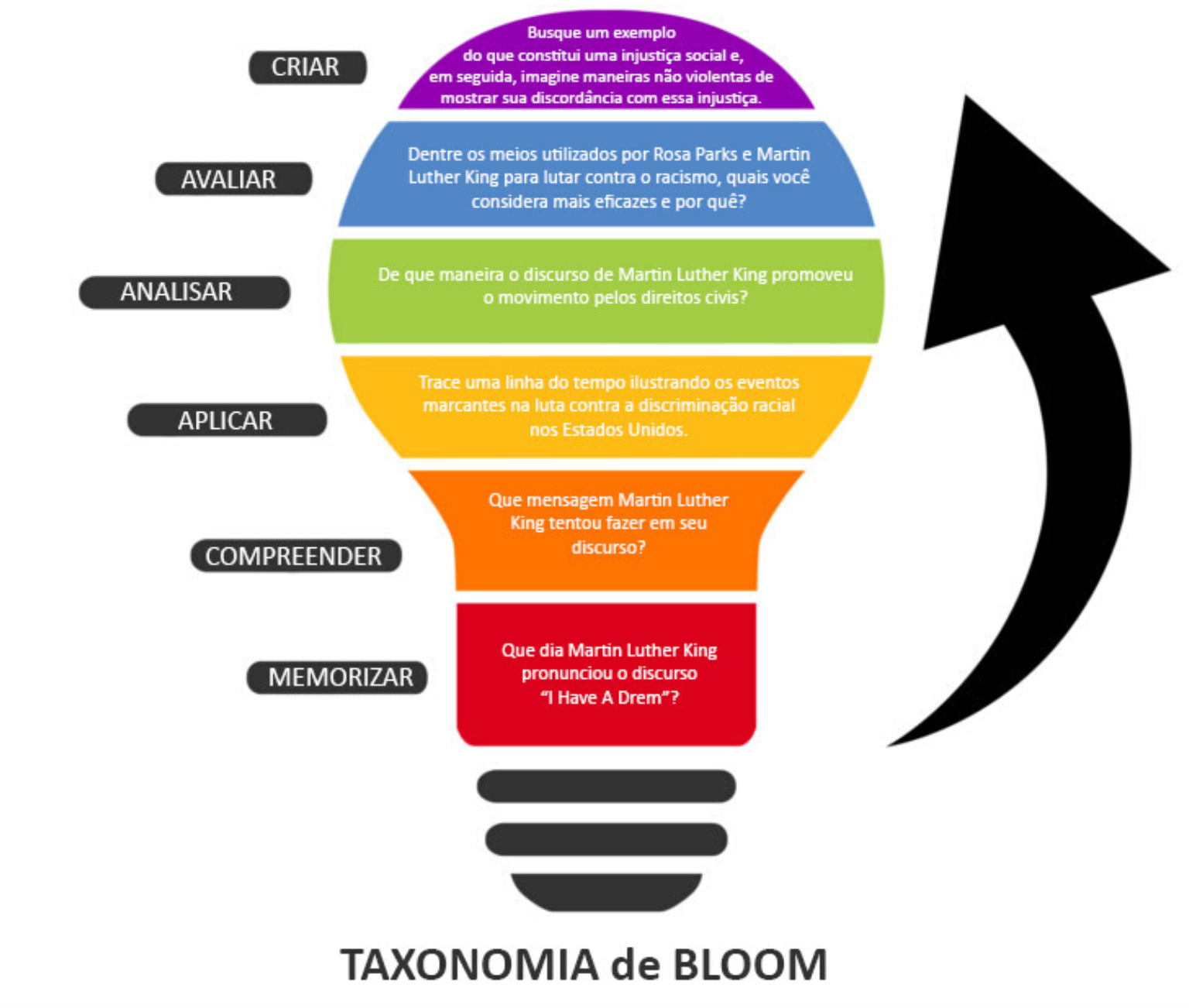 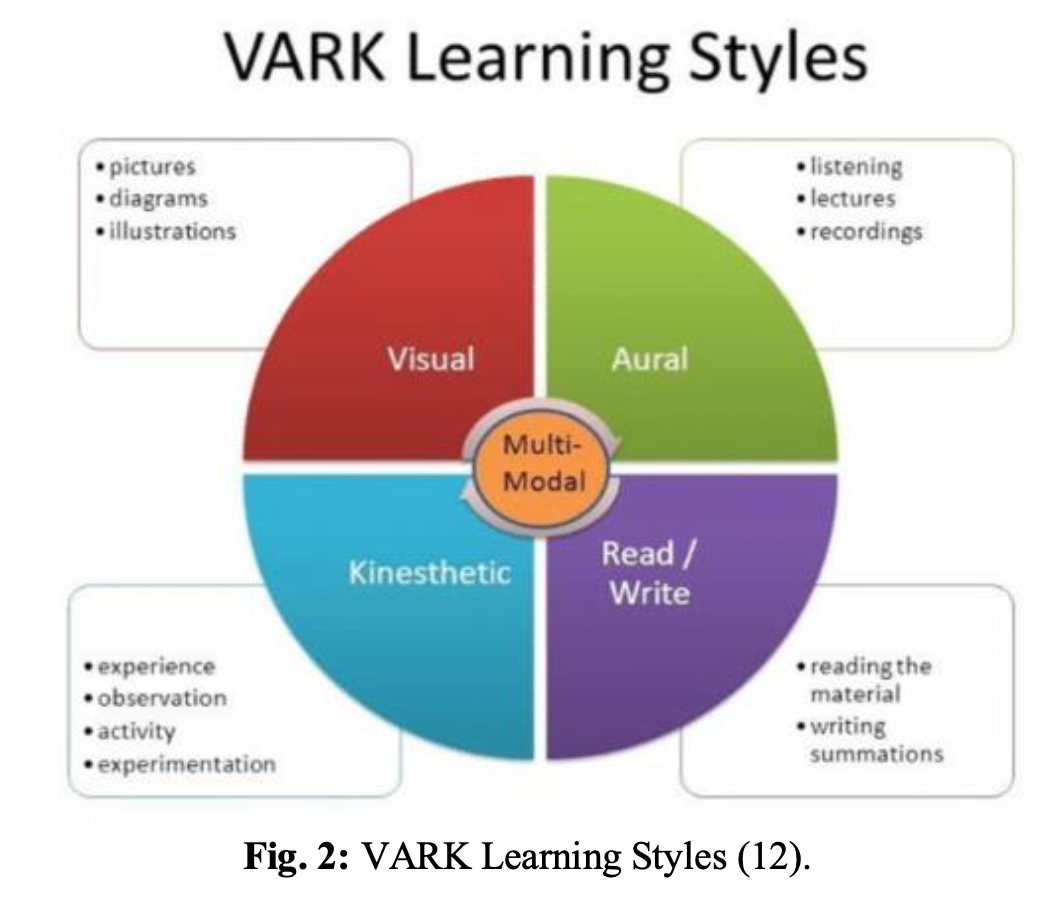 Persona e plano de aula
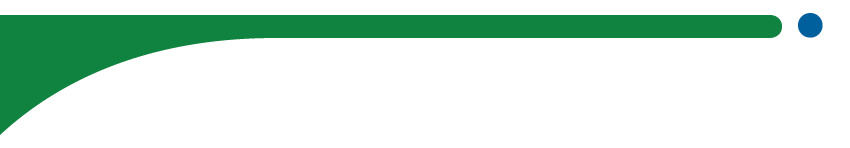 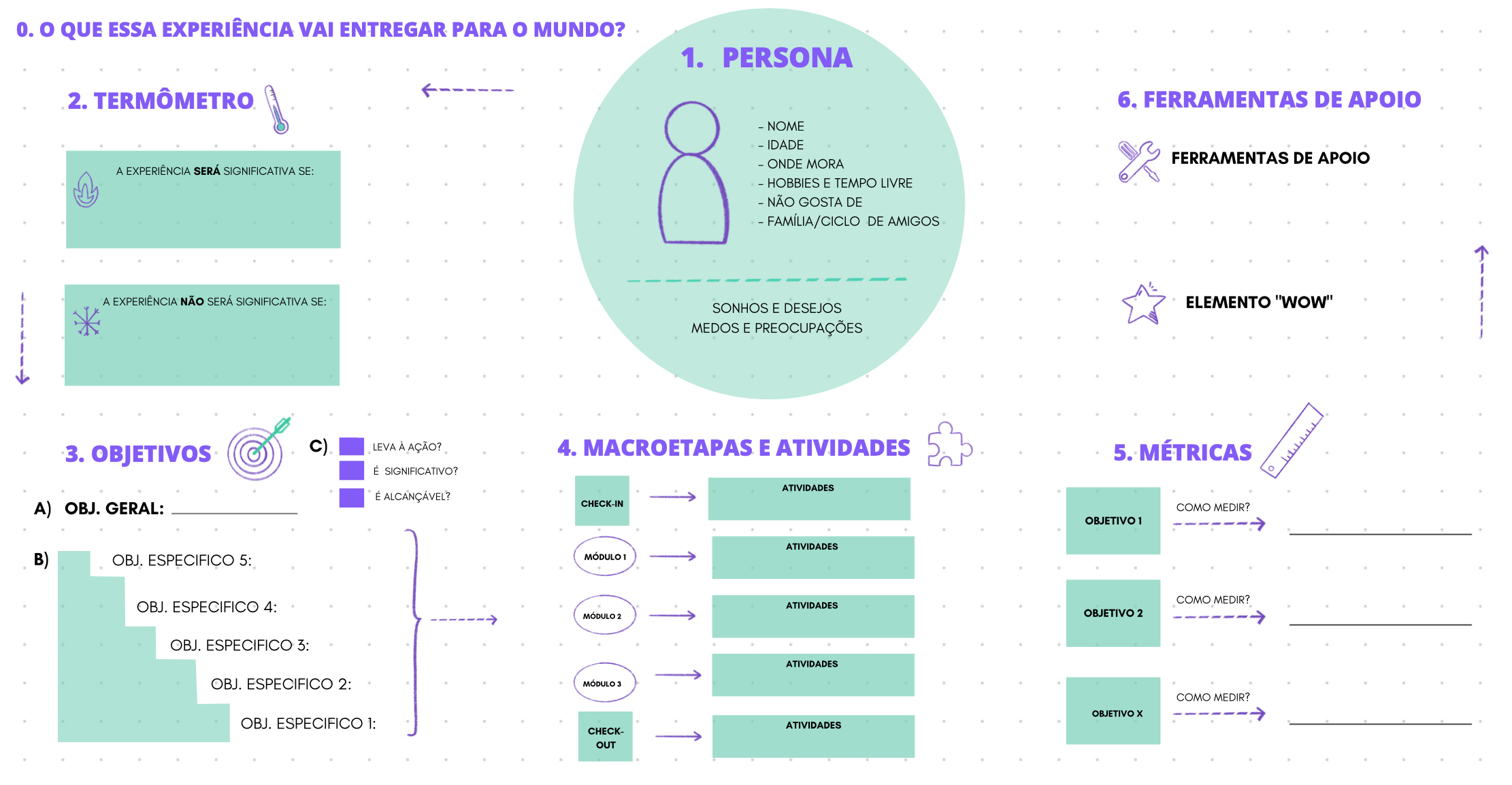 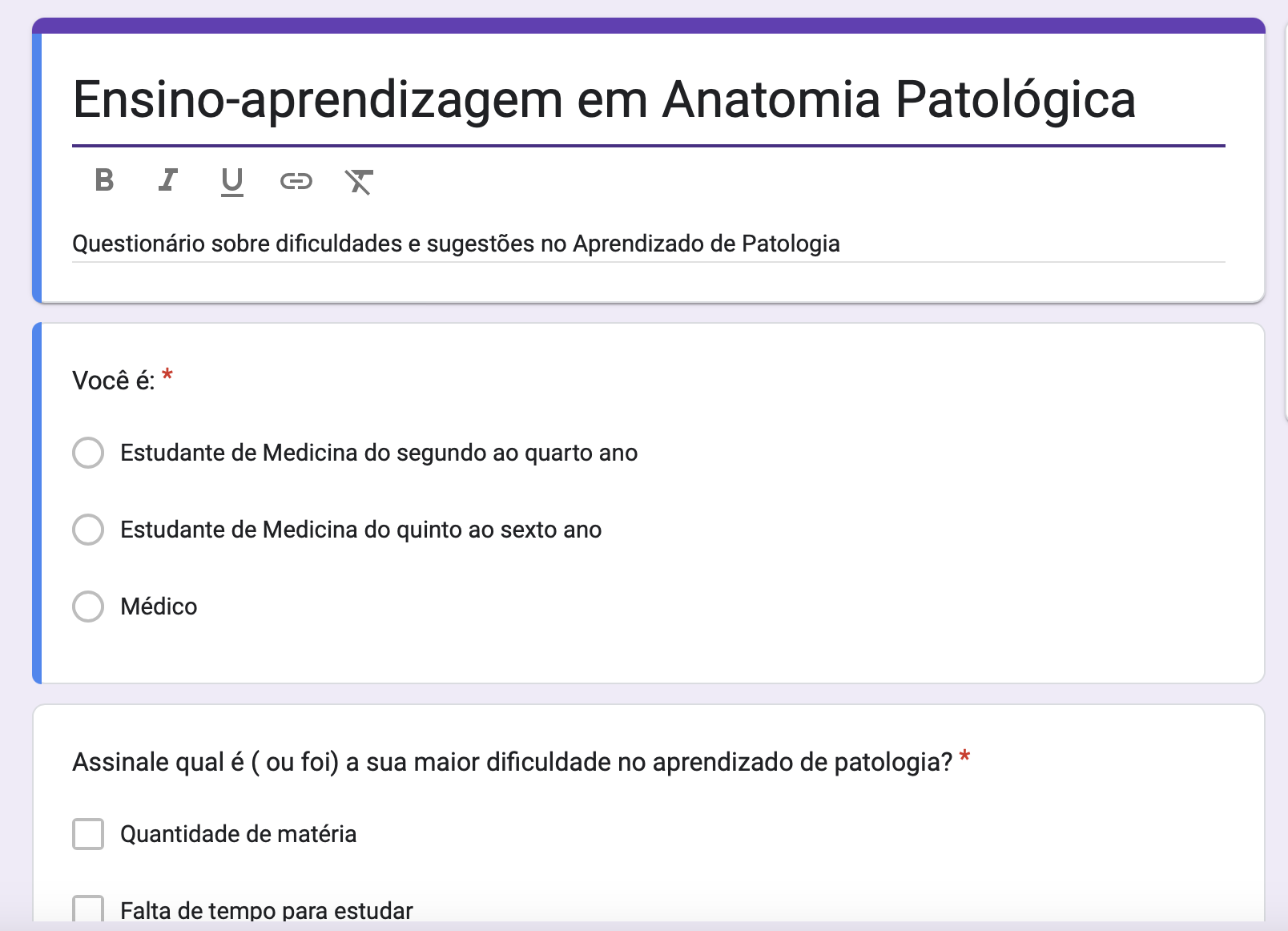 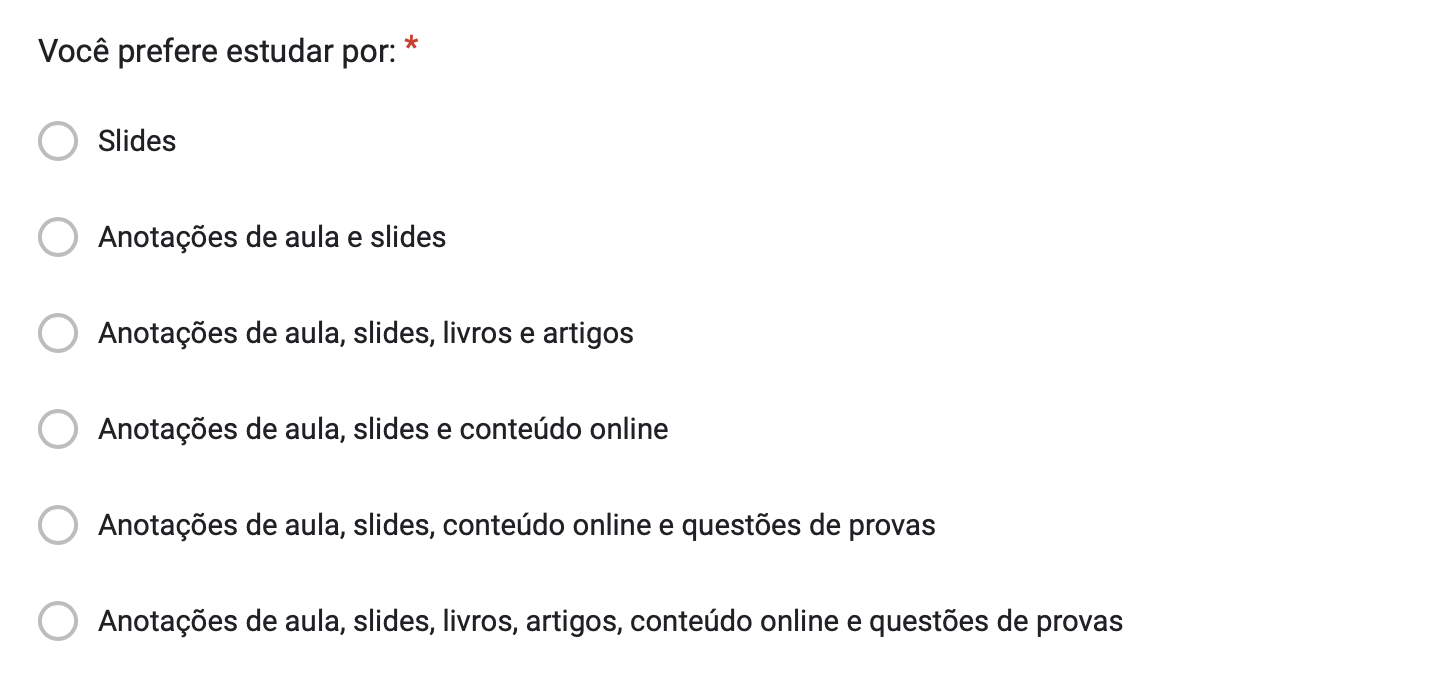 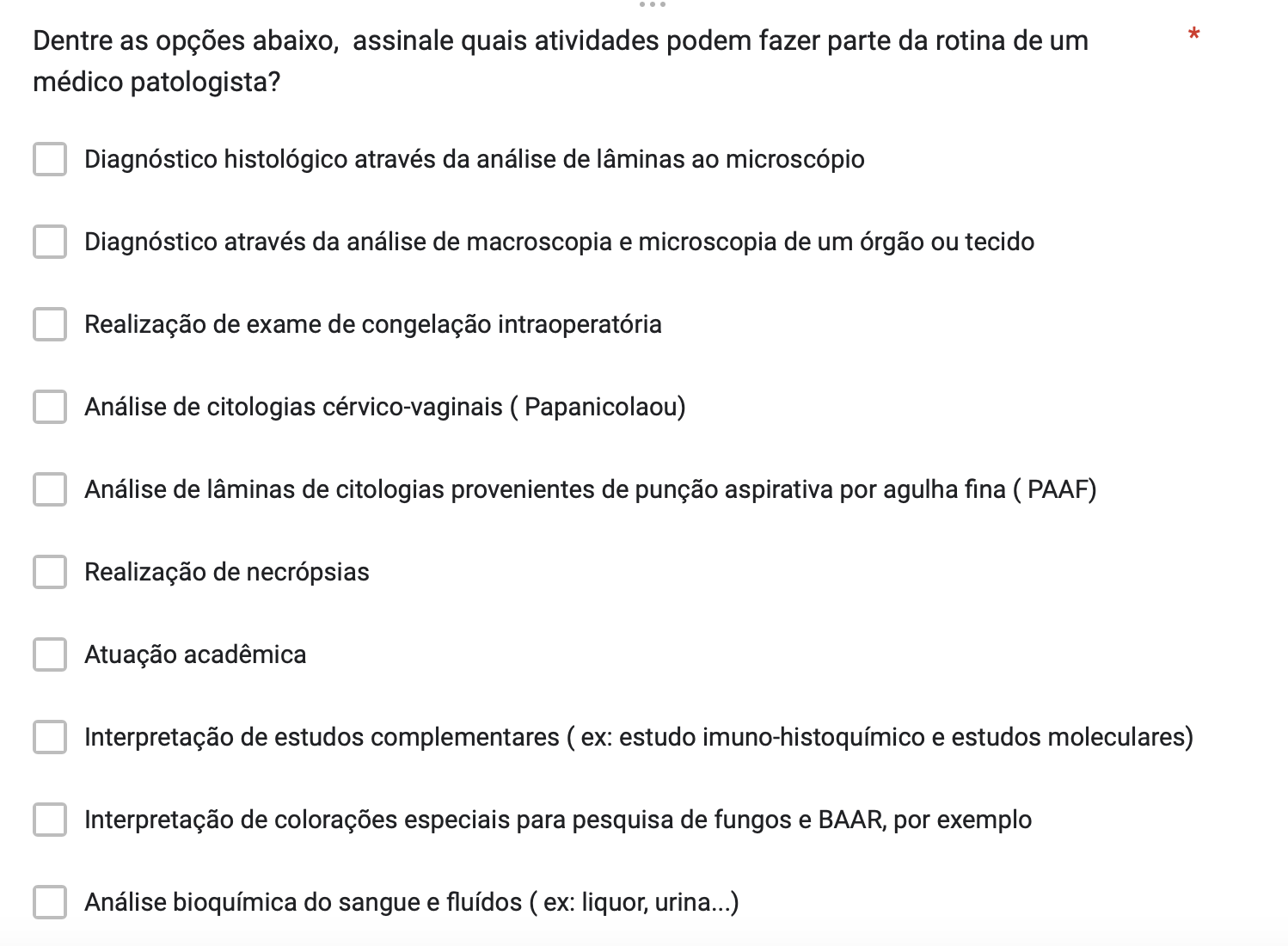 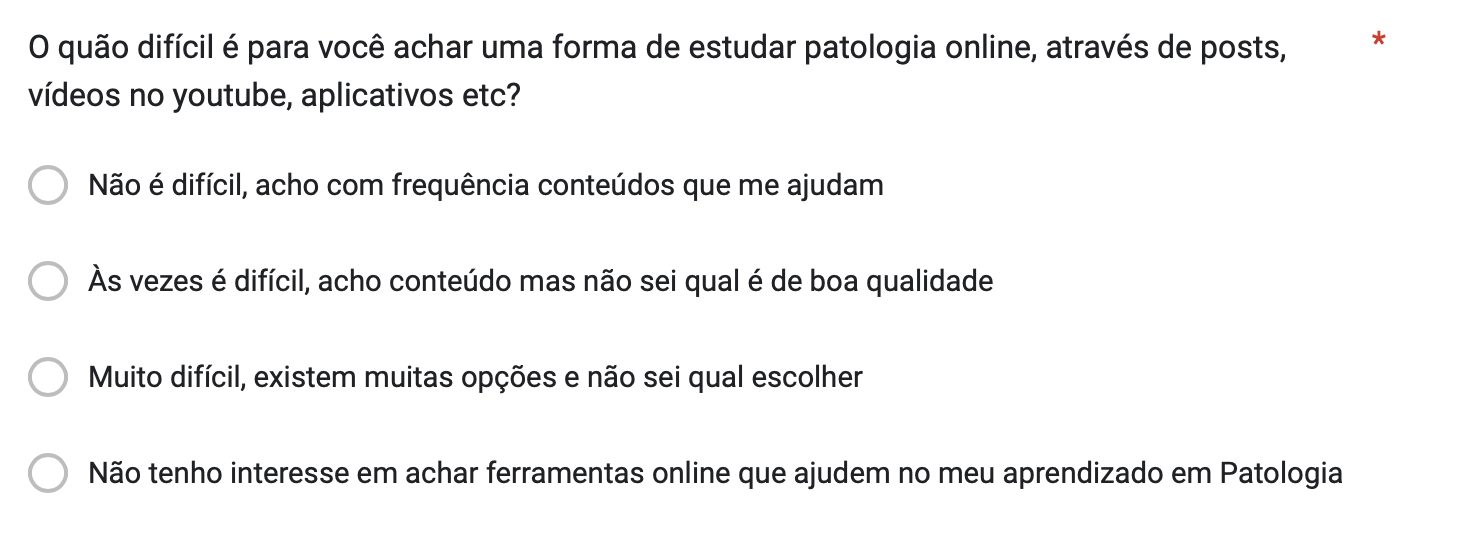 Aquecimento: antes da aula
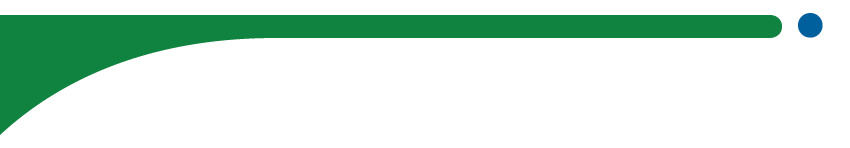 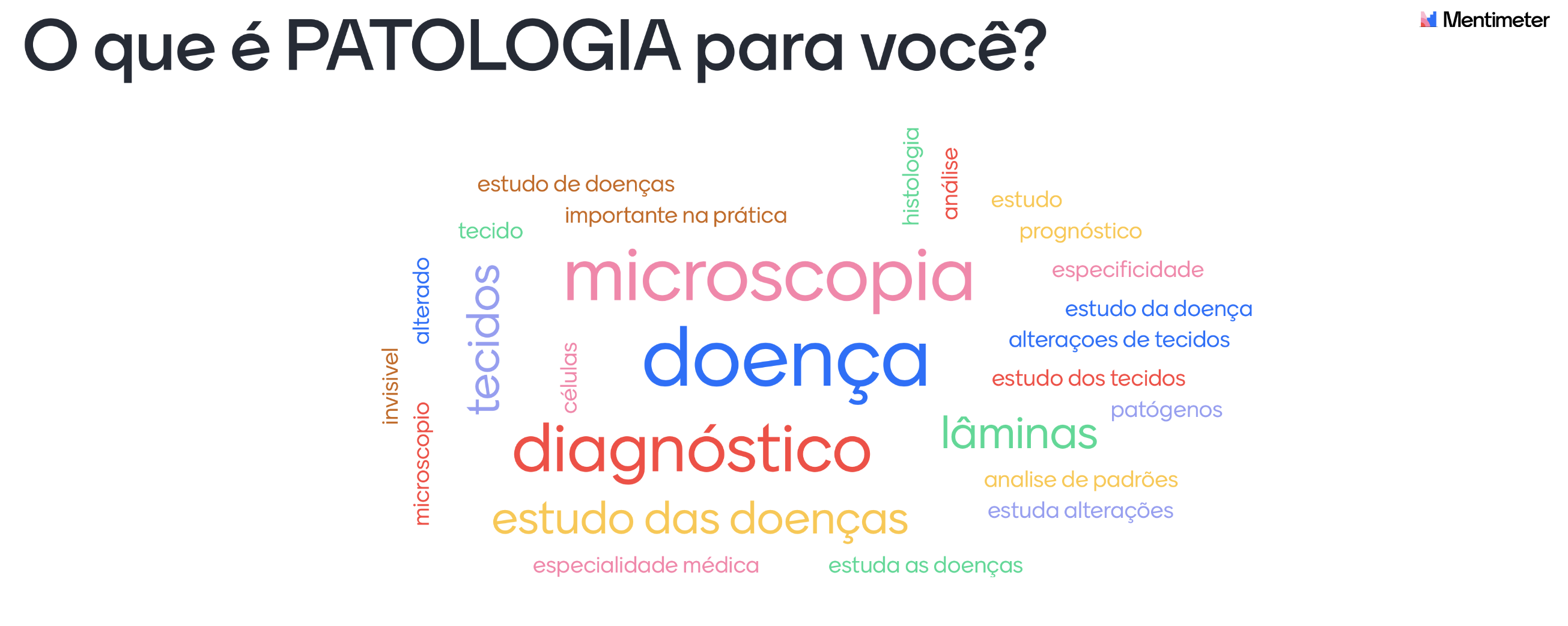 Aquecimento: antes da aula
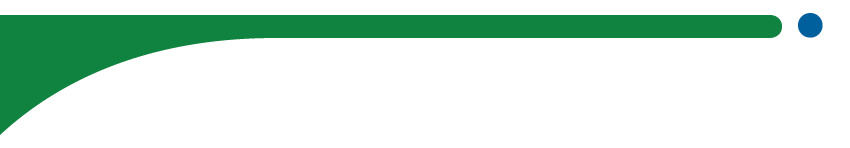 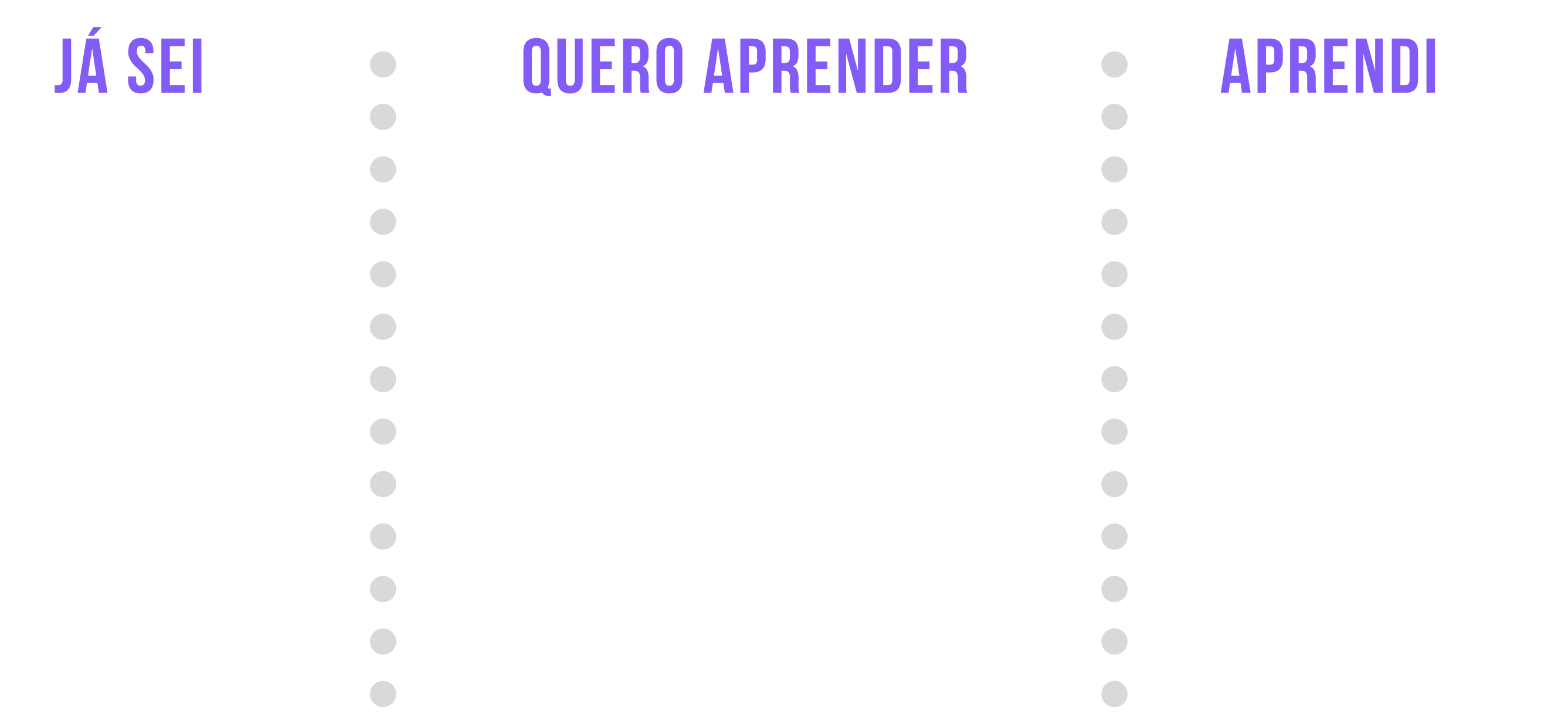 Dinâmicas de aulas teórico-práticasDiscussão de casos clínicos reais
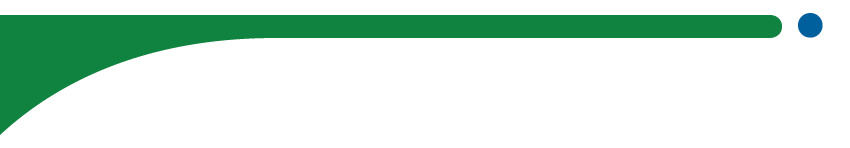 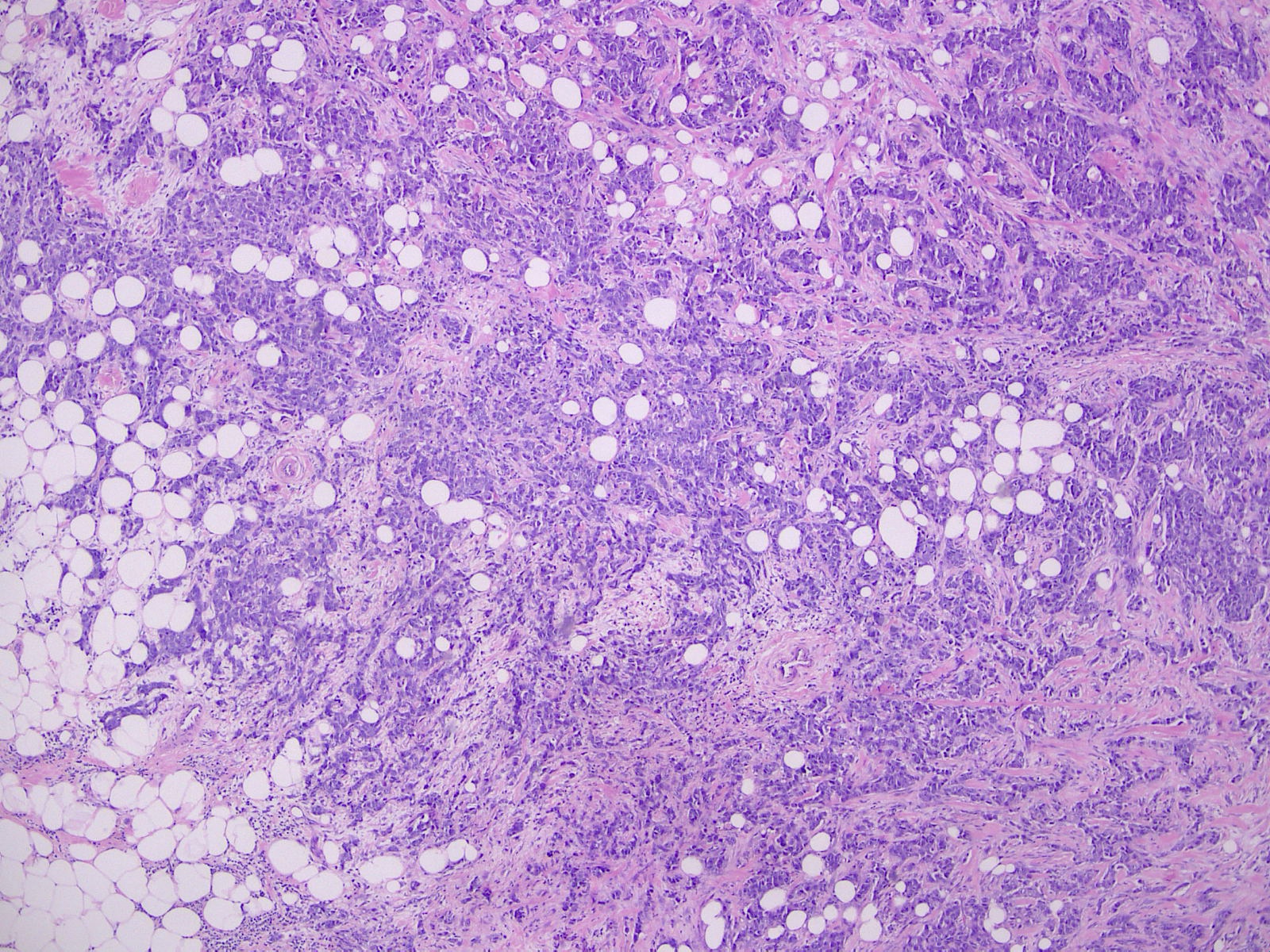 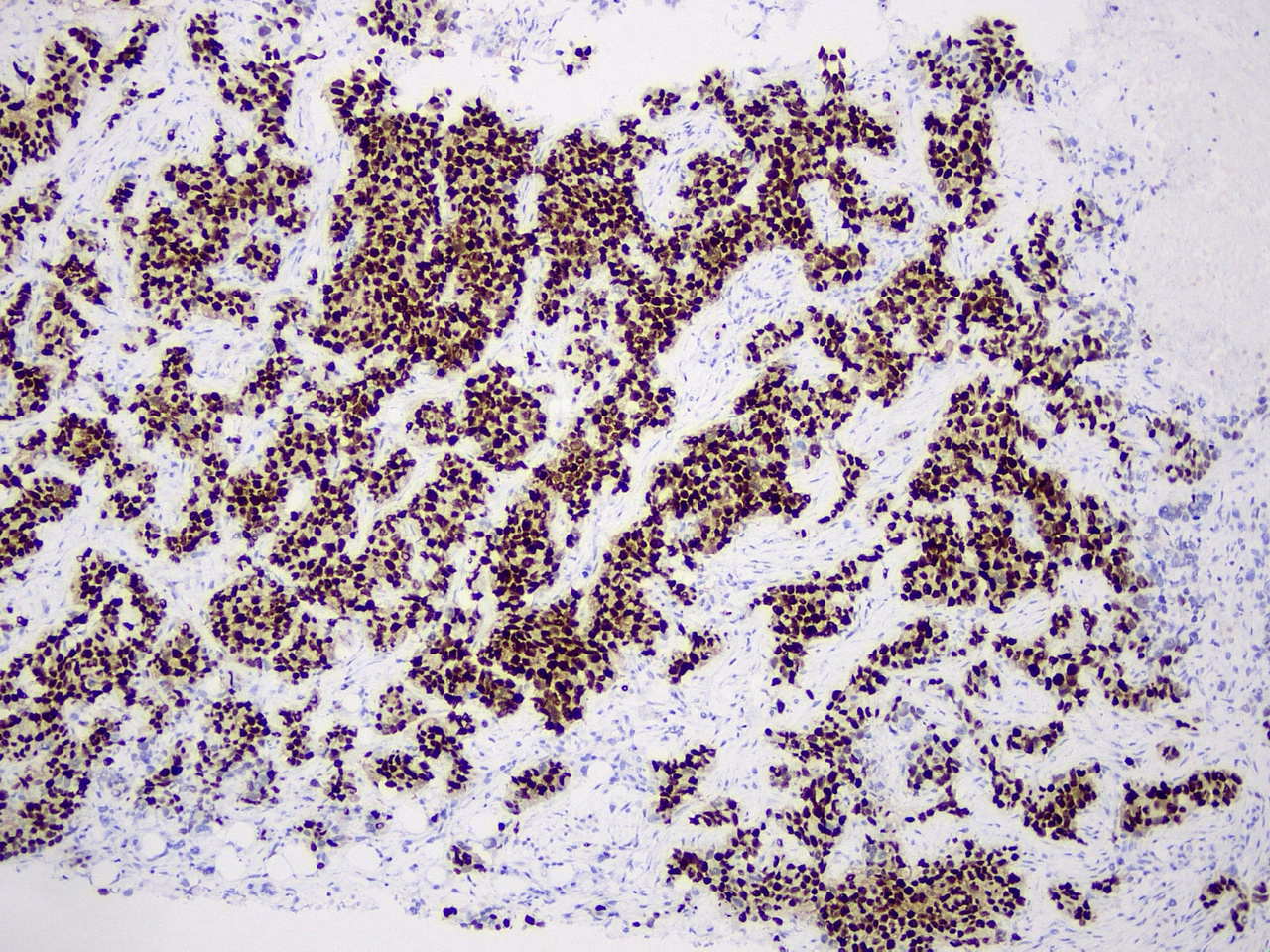 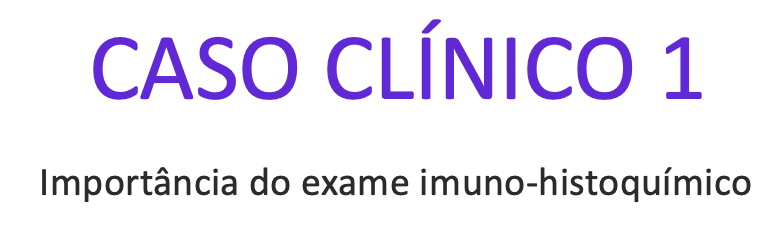 ID: SJW, 63 anos, sexo feminino
QD: Aumento do tamanho da mama há 2 meses
HPMA: paciente refere mamas assimétricas por aumento de volume de mama direita há 2 meses, palpando-se nódulo grande e doloroso, com extensão cutânea
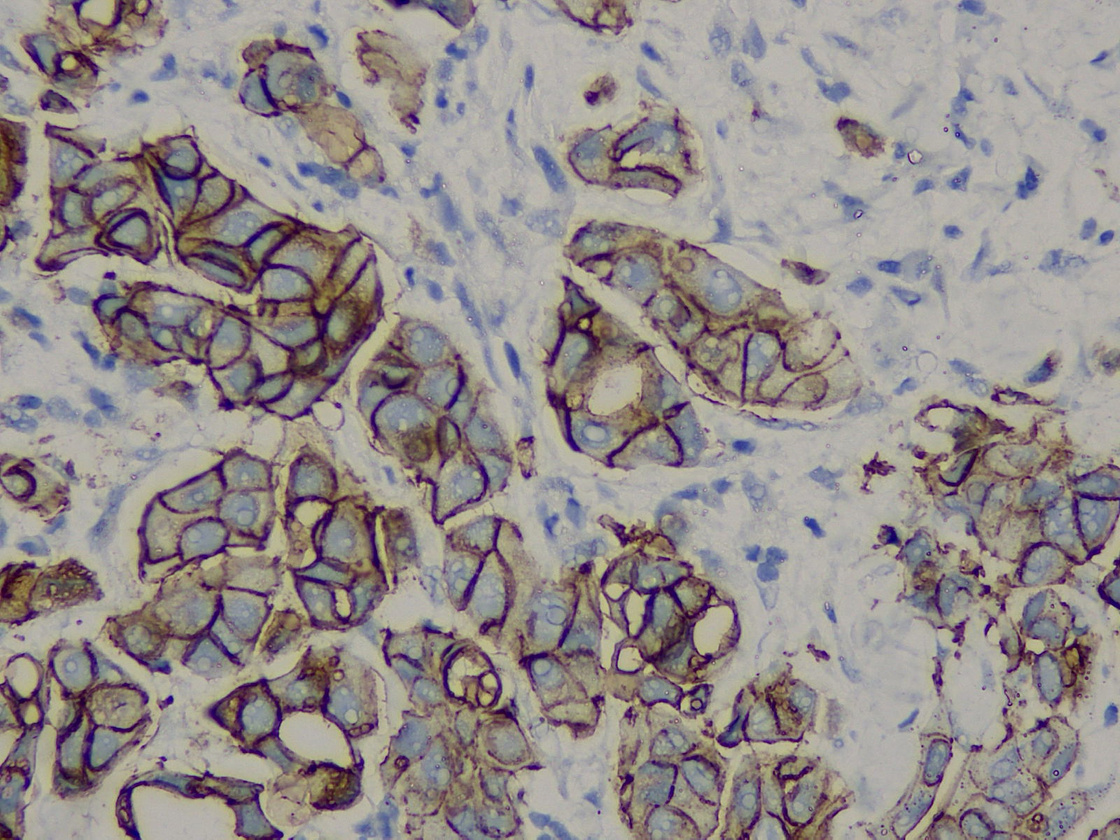 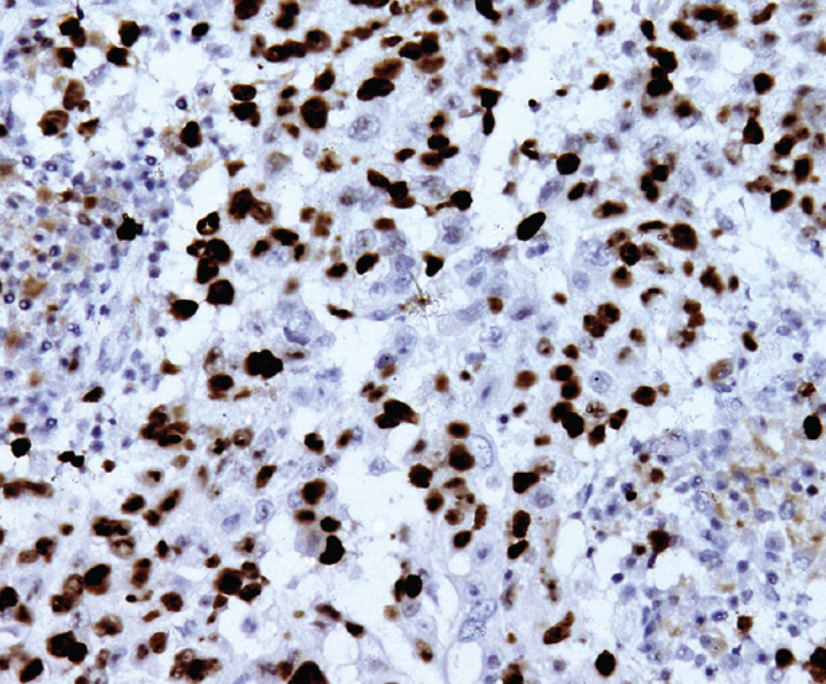 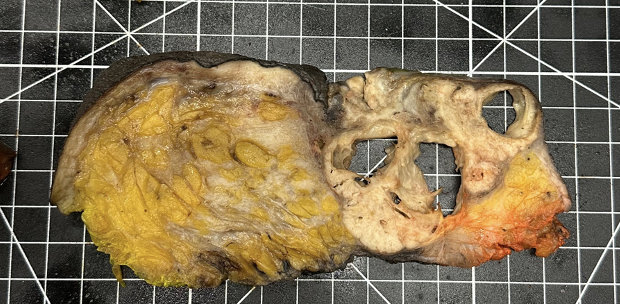 Dinâmicas de aulas teórico-práticasEstruturação e interpretação crítica do laudo
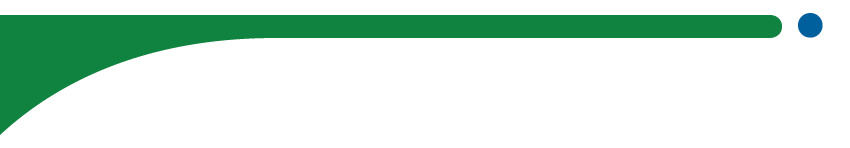 Receptor de estrógeno: positivo, forte,  em >95%% das células neoplásicas 

Receptor de progesterona: positivo, forte, em > 95% das células neoplásicas 

HER-2/neu: positivo (escore 3)

Ki-67: positivo em 70% das células neoplásicas

CONCLUSÃO: 

CARCINOMA MAMÁRIO INVASIVO DE TIPO NÃO ESPECIAL (CARCINOMA DUCTAL INVASIVO), POSITIVO PARA RECEPTORES HORMONAIS DE ESTRÓGENO E PROGESTERONA, POSITIVO (3+) PARA HER-2, COM ÍNDICE DE PROLIFERAÇÃO CELULAR DE 70%
CARCINOMA MAMÁRIO INVASIVO DE TIPO NÃO ESPECIAL (CARCINOMA DUCTAL INVASIVO), GRAU 3 NUCLEAR E GRAU 3 HISTOLÓGICO (NOTTINGHAM)
. Grau nuclear: 3 
. Grau arquitetural: 3 
. Grau mitótico: 2 ( 9 mitoses /10 CGA  de 0,196 mm2)
. Localização: QSM de mama direita
. Componente intraductal: não detectado
. Invasão angiolinfática: presente
. Infiltrado linfocítico intratumoral (Salgado et al, 2014): 10%
. Pele: comprometida pela neoplasia, com ulceração
. Margens cirúrgicas: livres de neoplasia  

METÁSTASE DE CARCINOMA EM 01 LINFONODO (01/03)
. Tamanho da metástase: 5,0 mm
. Presença de extensão extracapsular
Gamificação e ferramentas de avaliação
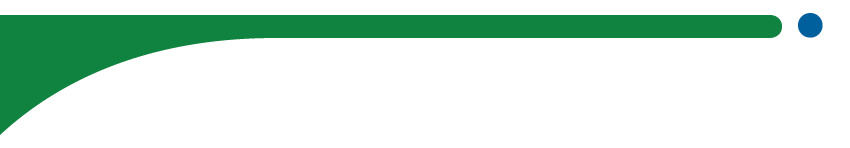 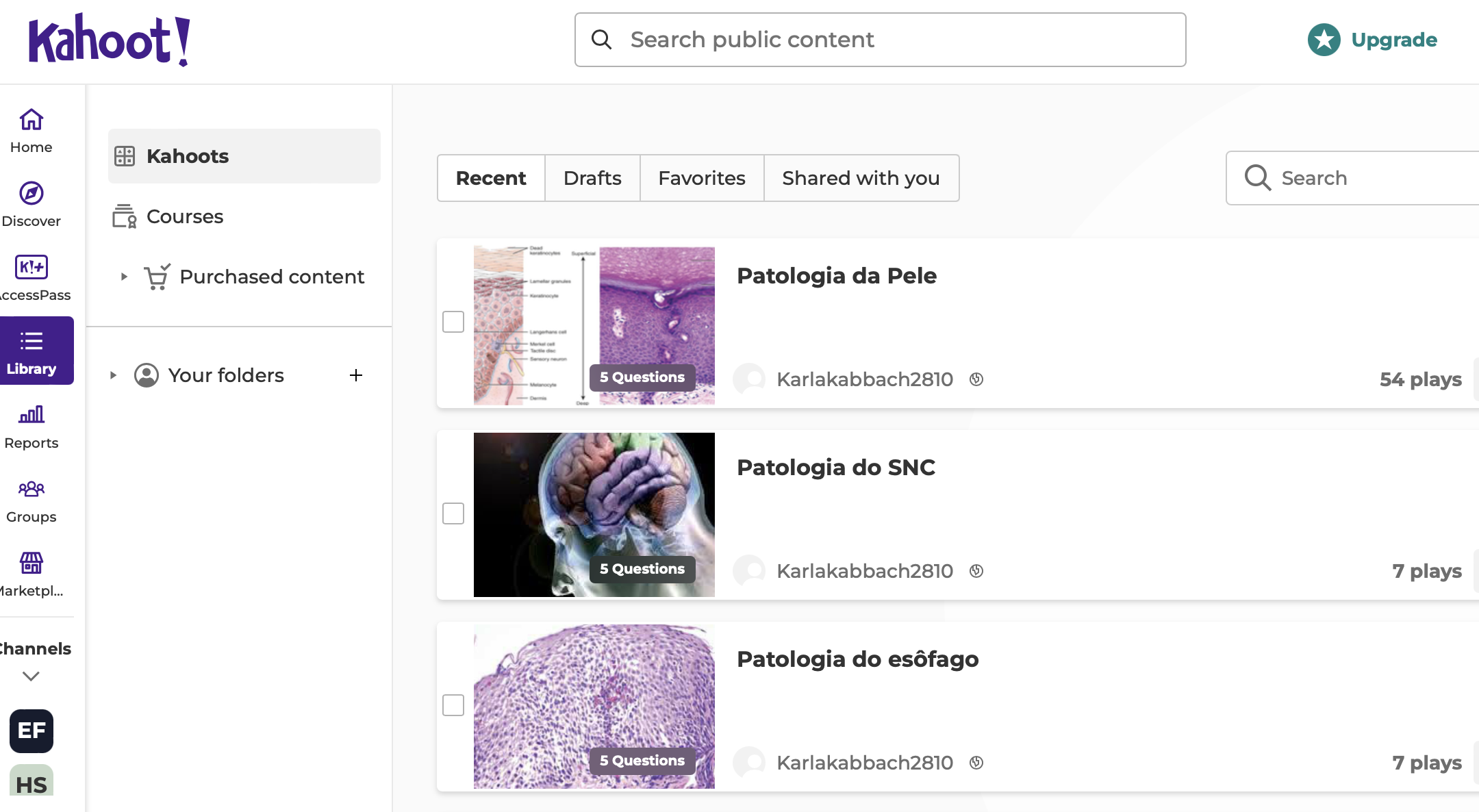 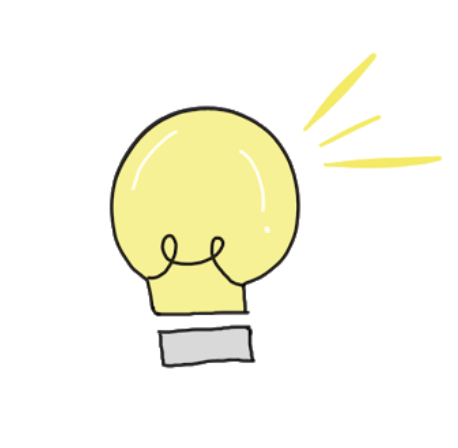 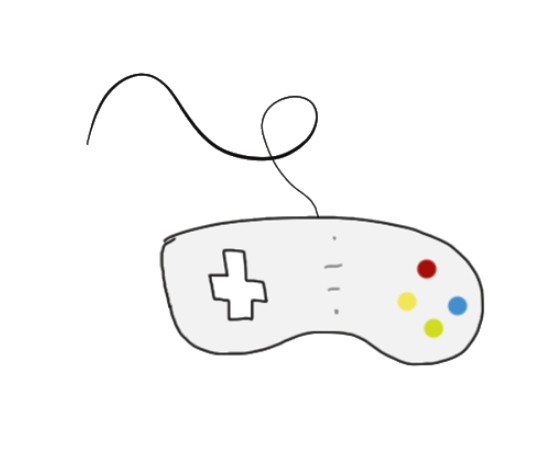 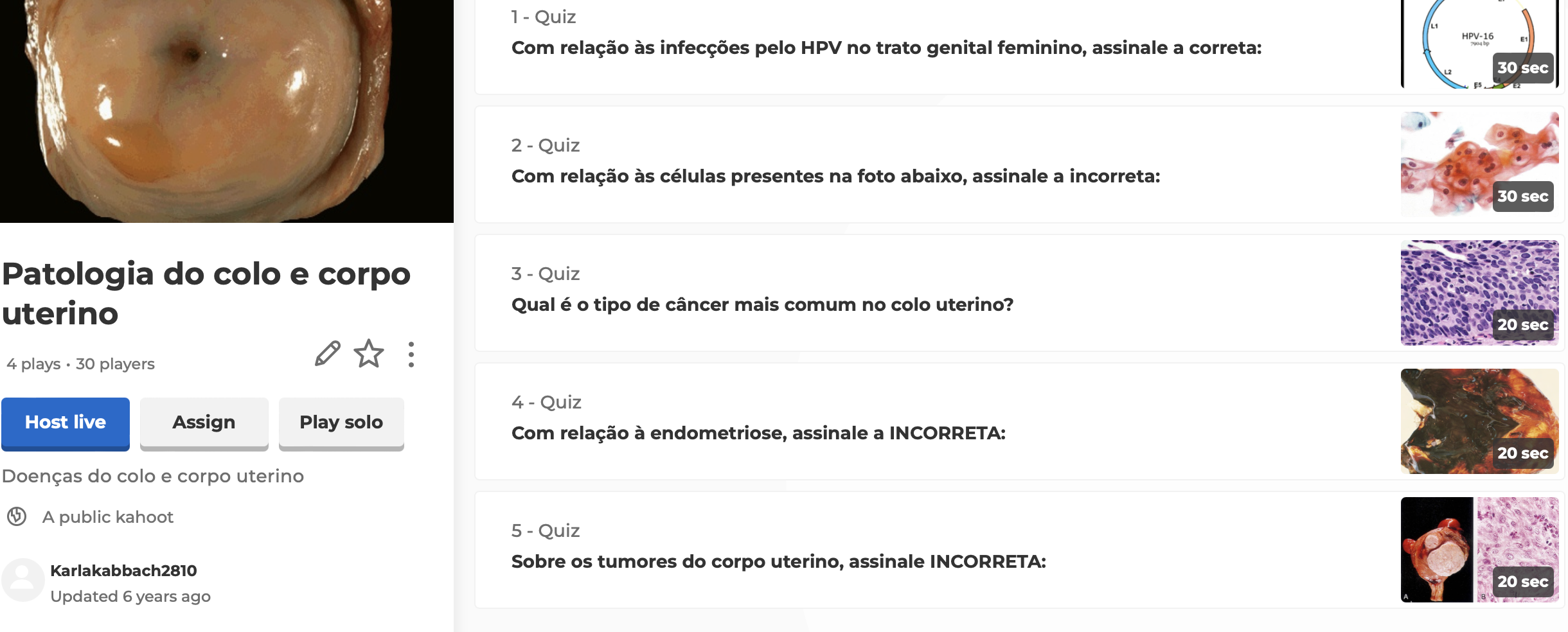 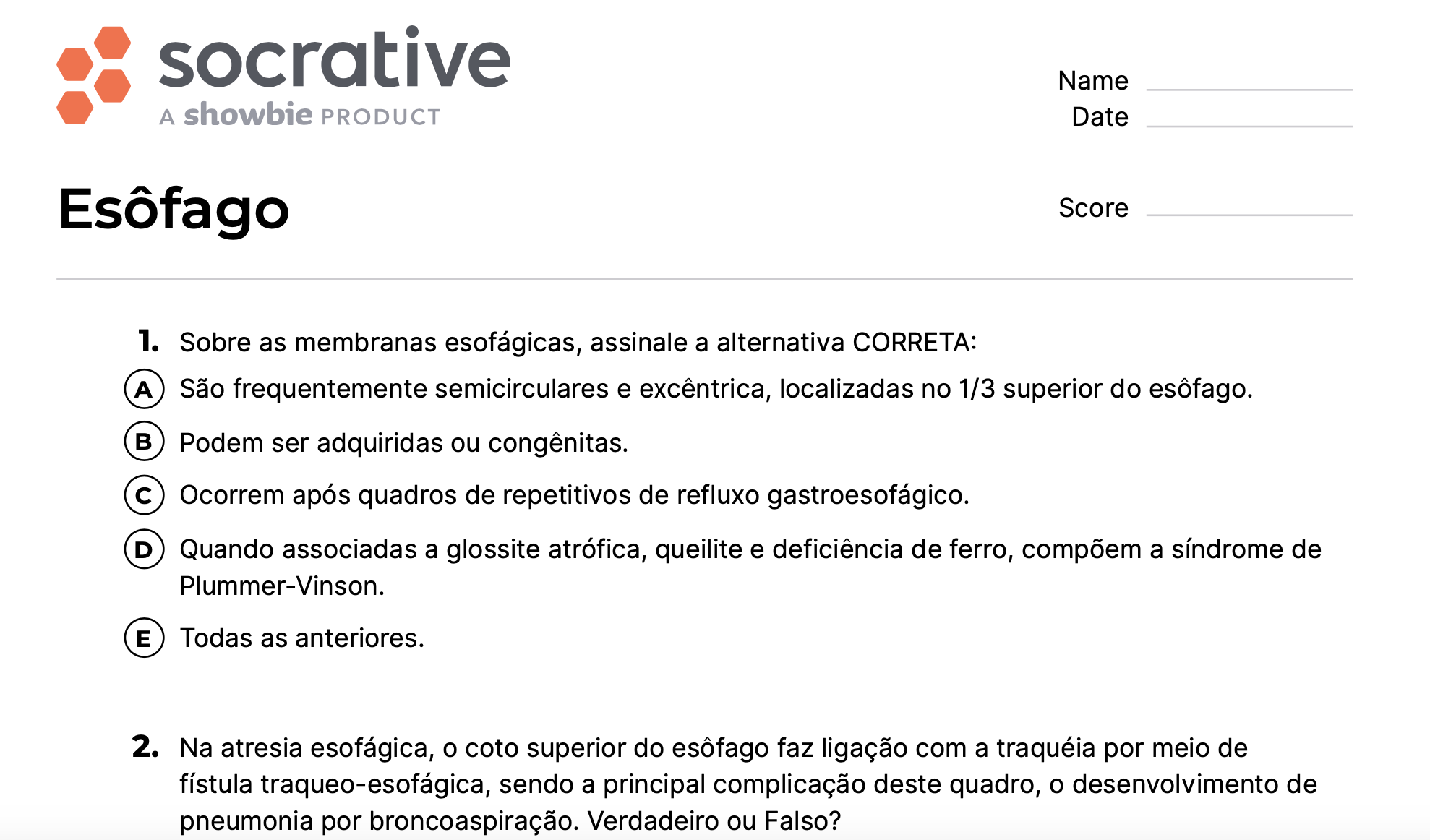 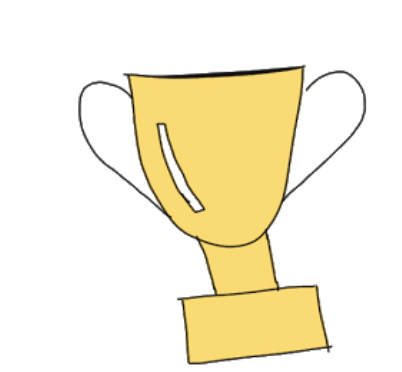 Tarefa pós aulaMapas mentais
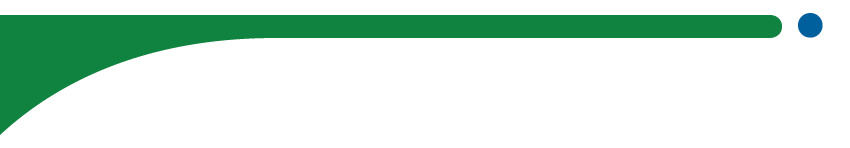 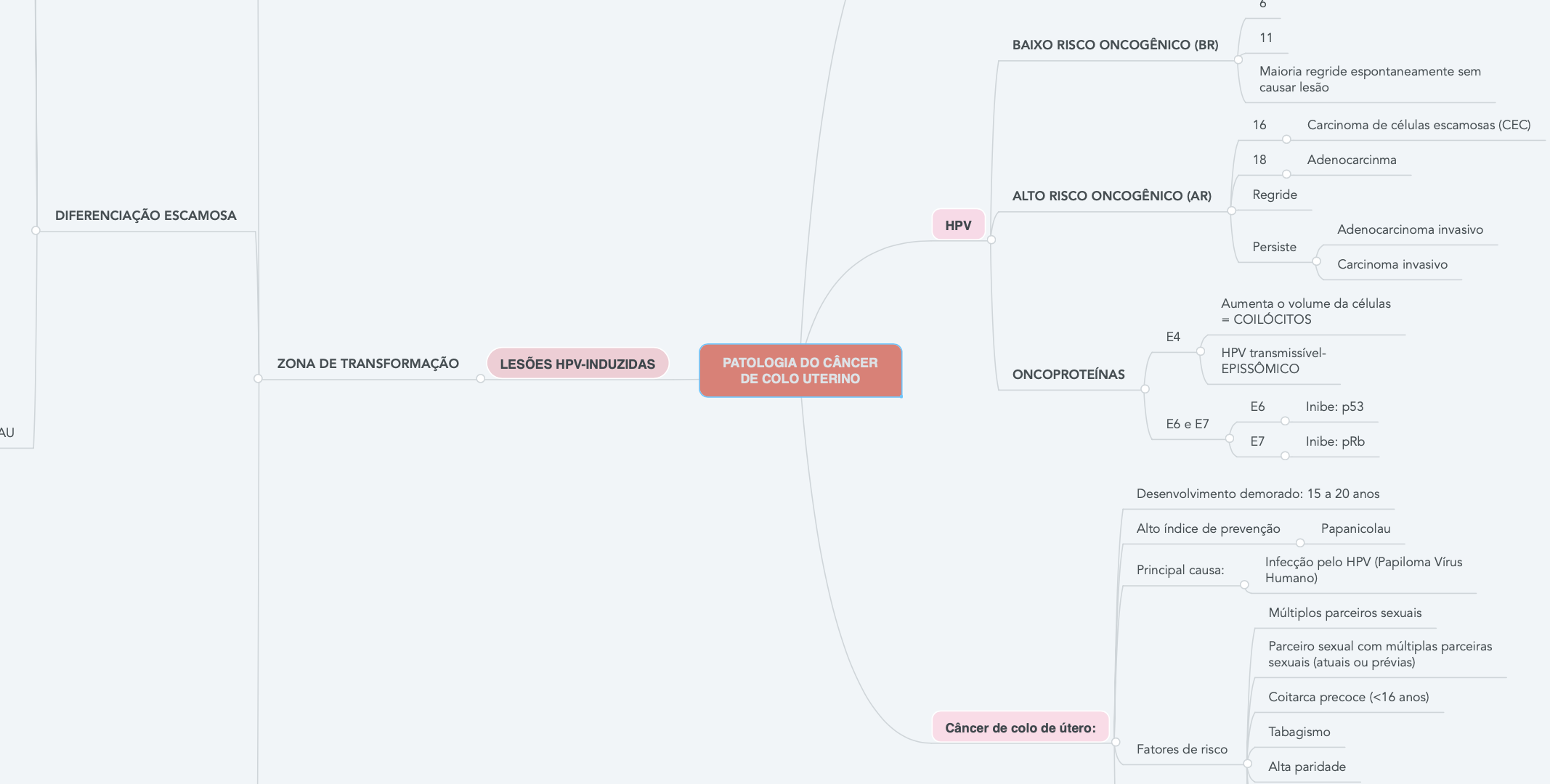 Relação professor- aluno
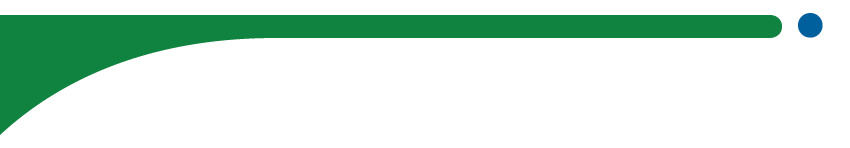 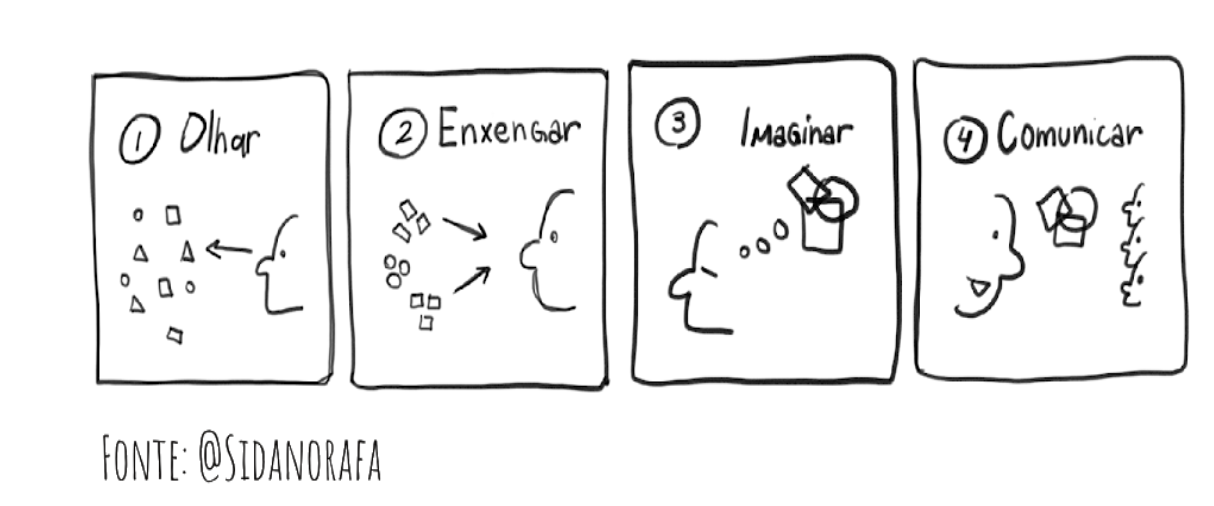 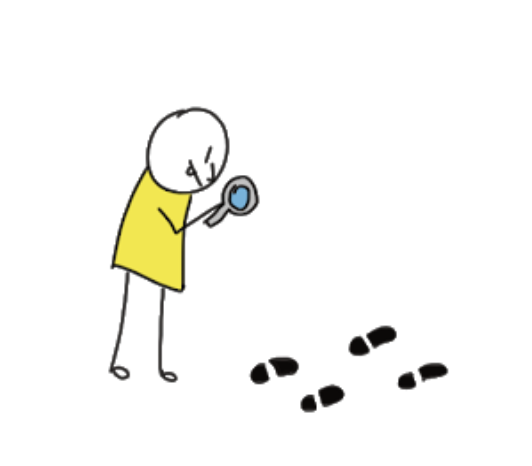 Residência médica: detalhes sobre a especialidade
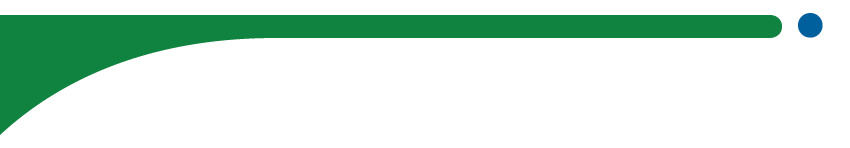 O que é anatomia patológica
Diferenças entre anatomia patológica e patologia clínica 
Importância da patologia na medicina e relação com pacientes
Programa de residência médica: tempo e tipos de treinamento, locais e diferenciais importantes para escolha de onde fazer
Subespecialidades dentro da patologia e racional na rotina 
Plantões: necrópsia  e congelação intraoperatória
Rotina de trabalho e remuneração média 
Perspectivas futuras: patologia digital e inteligência artificial
Animações com temas práticosRotina laboratorial: jornada do exame
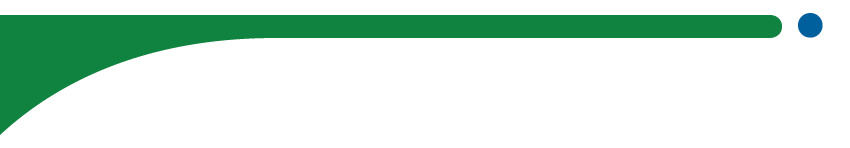 Mídias sociais
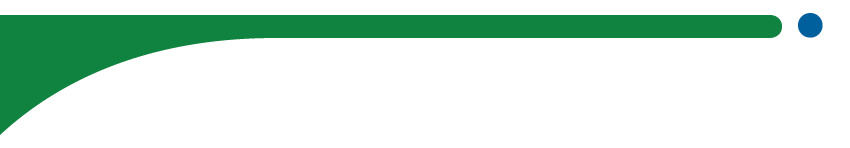 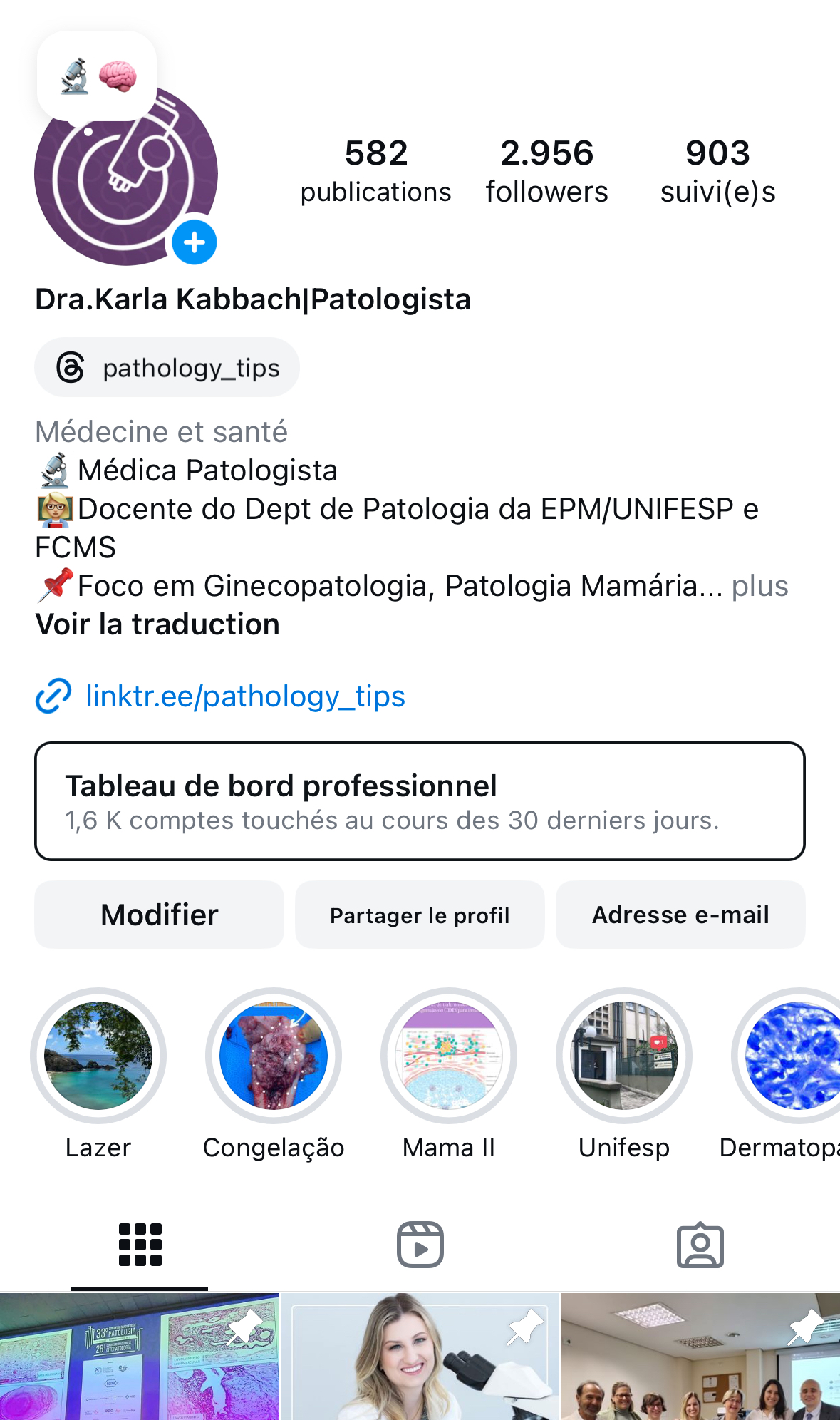 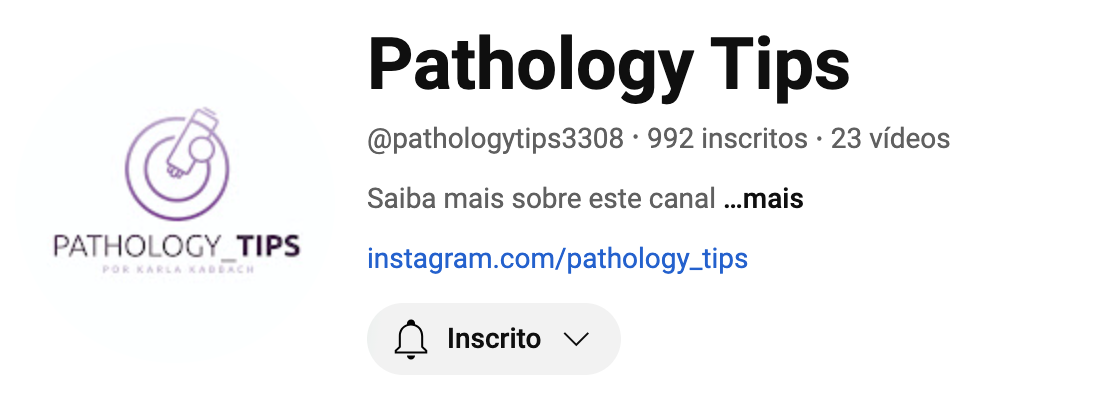 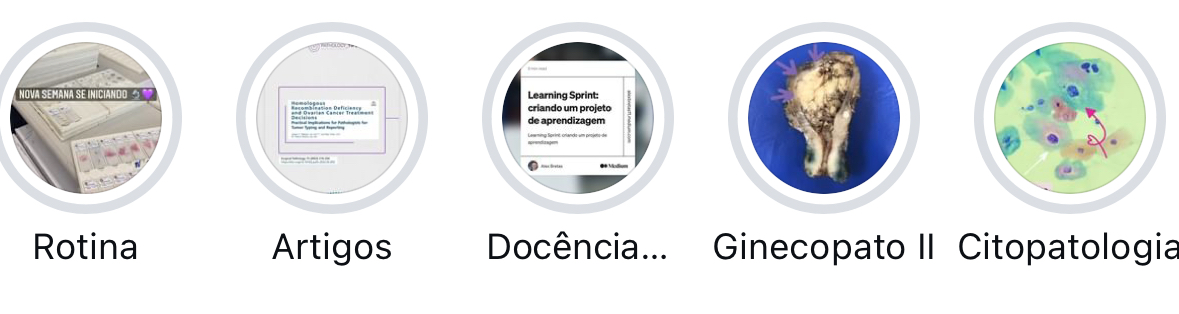 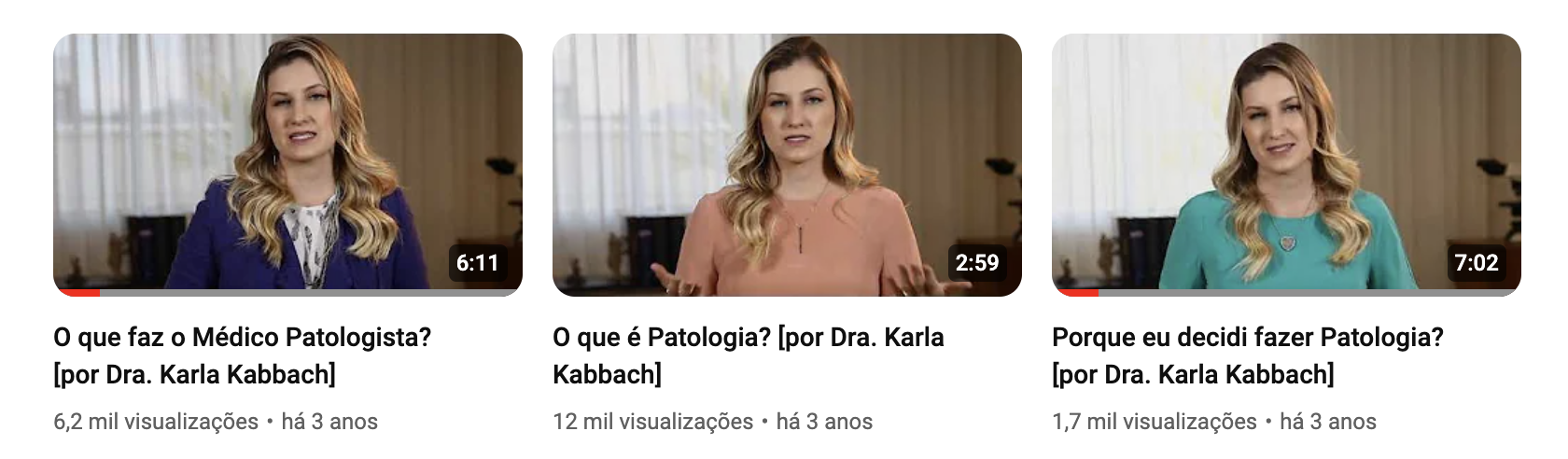 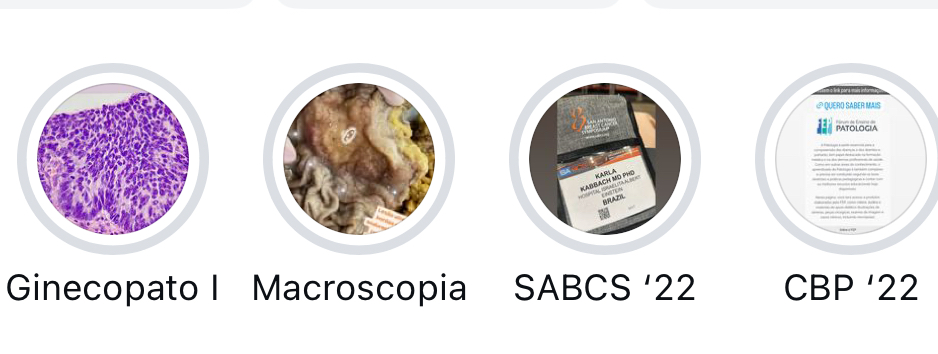 Mídias sociais: rotina do patologista
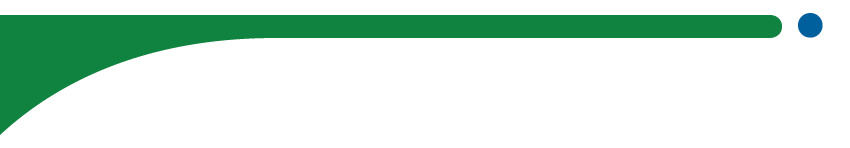 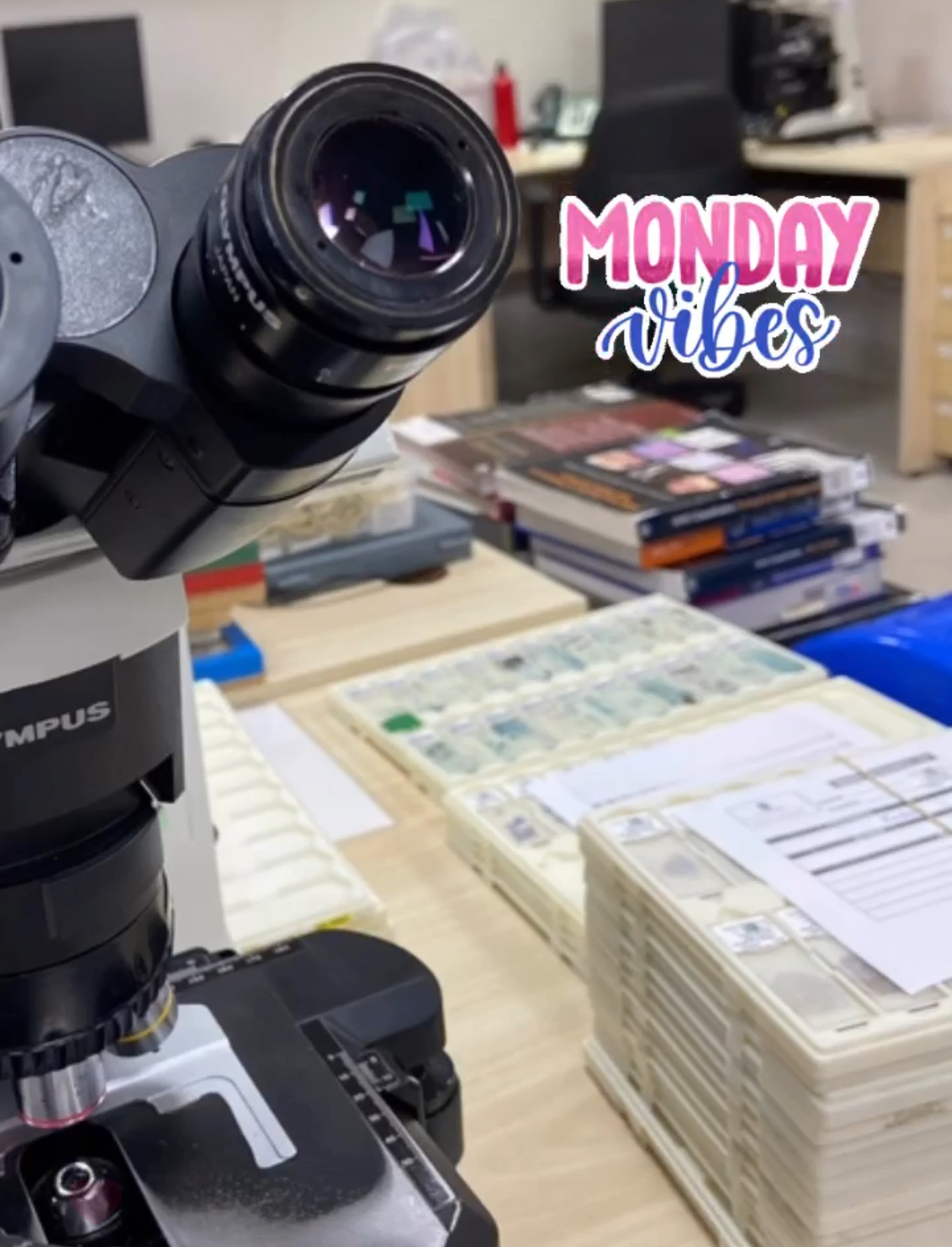 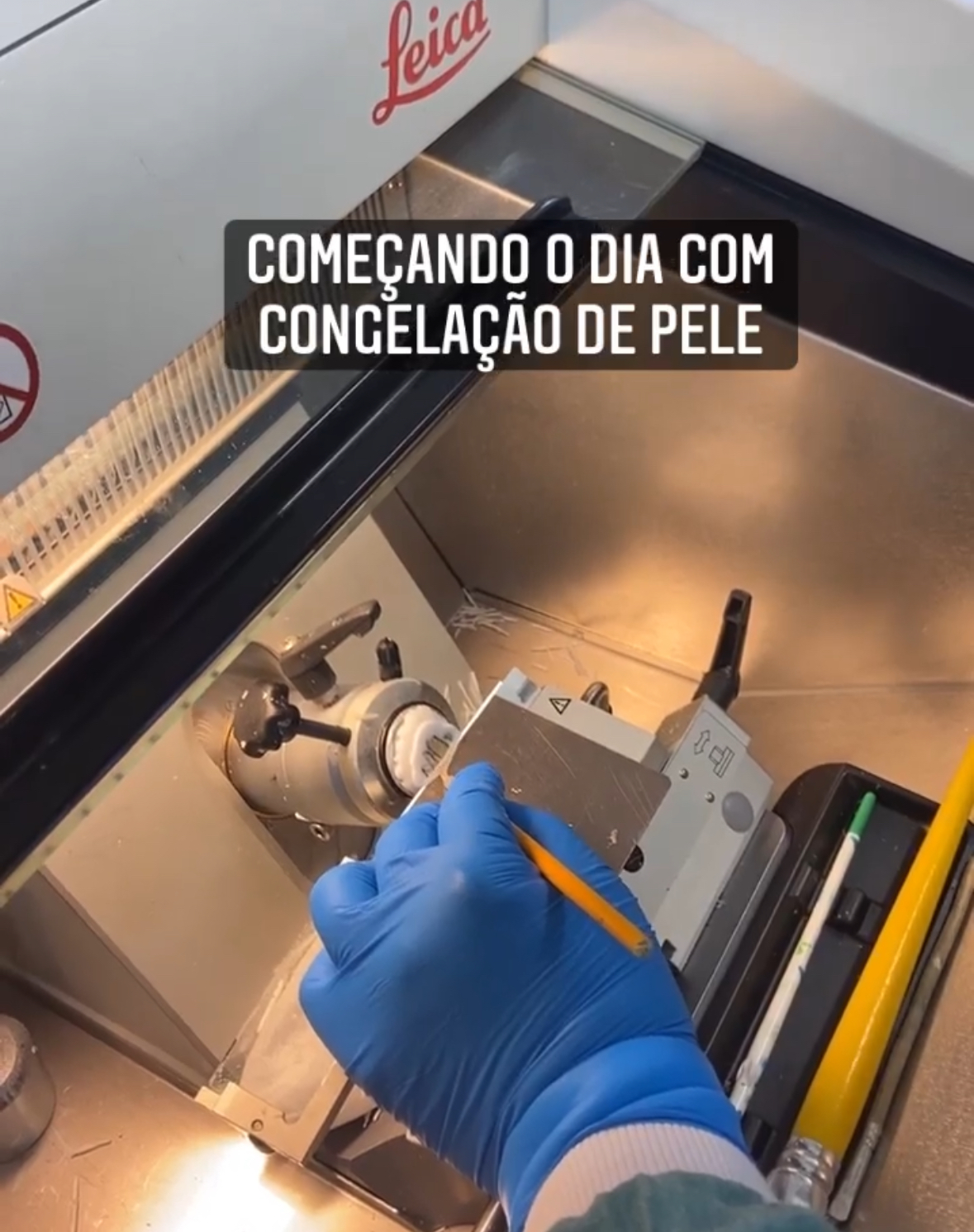 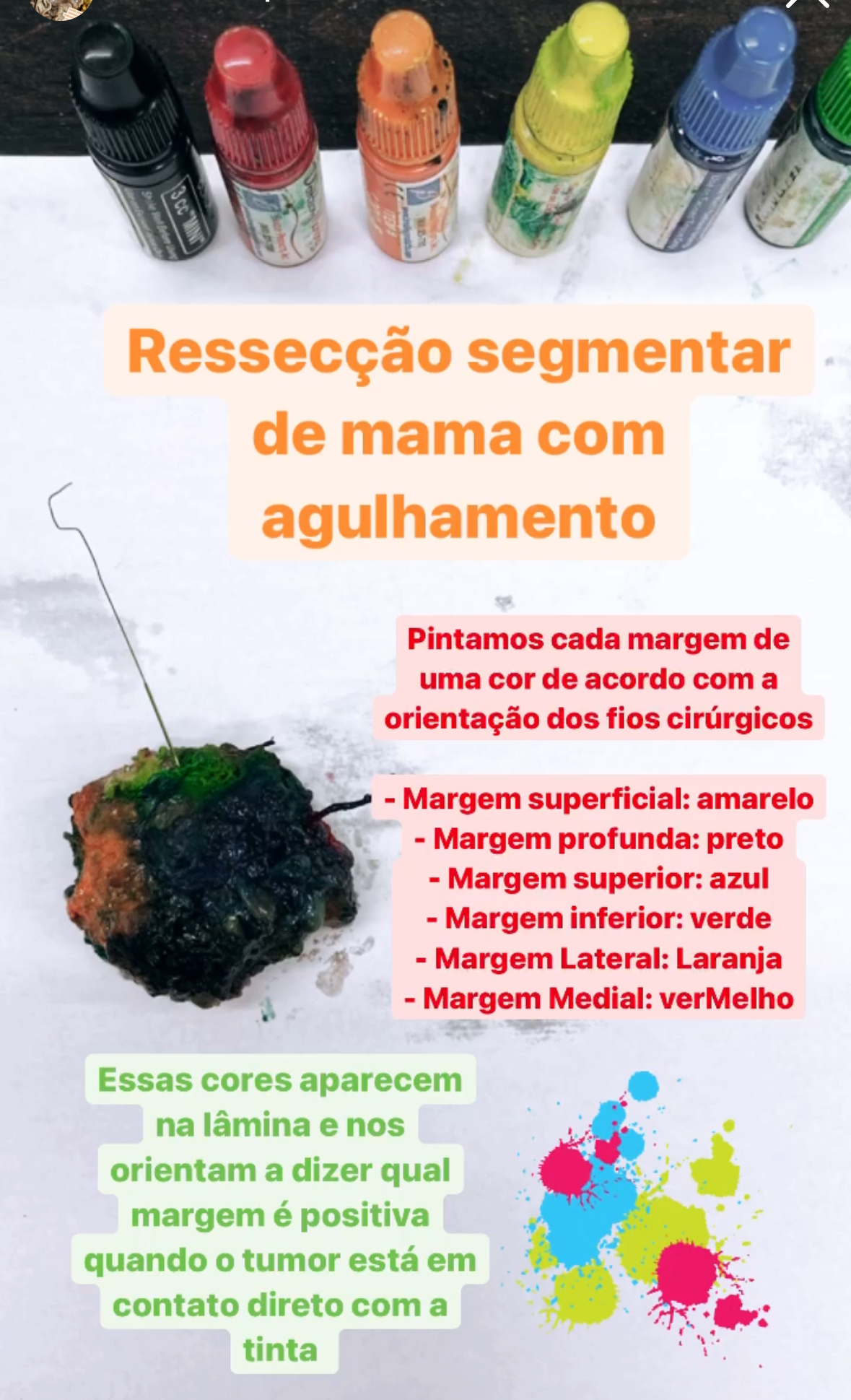 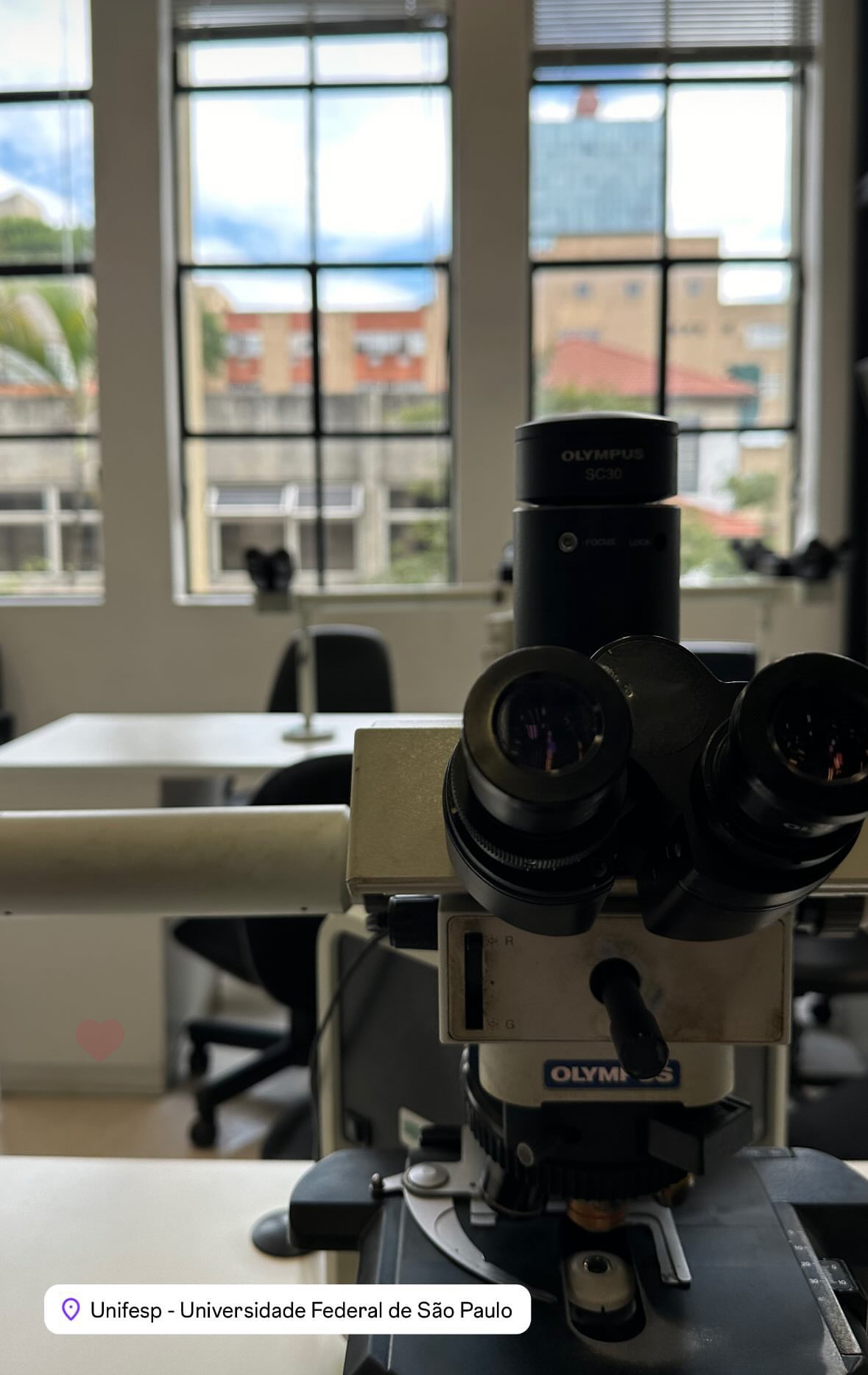 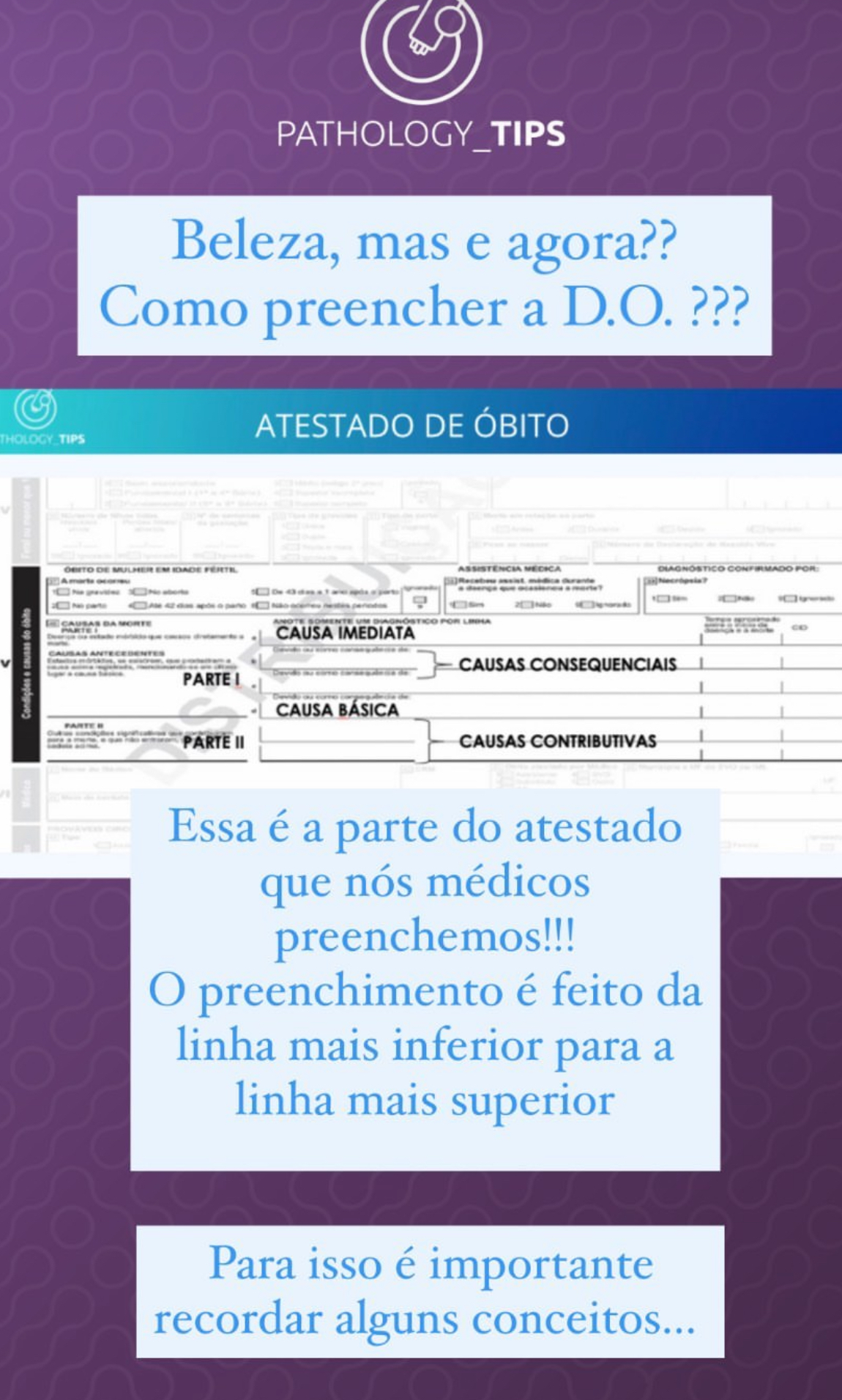 Necrópsia
Docência
Macroscopia
Congelação
Microscopia
Residência
Graduação
Patologia digital
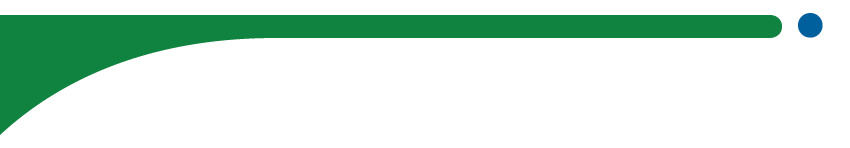 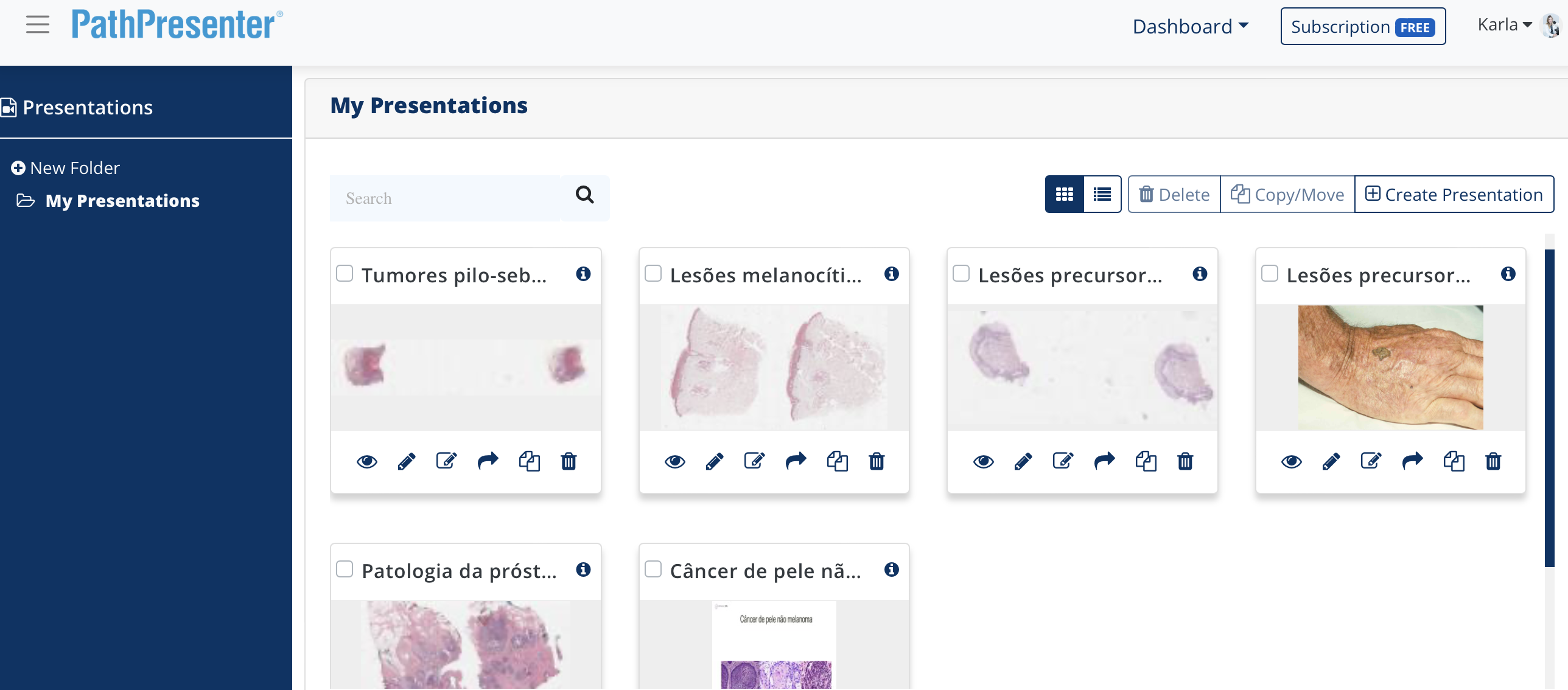 Inteligência artificial na patologia
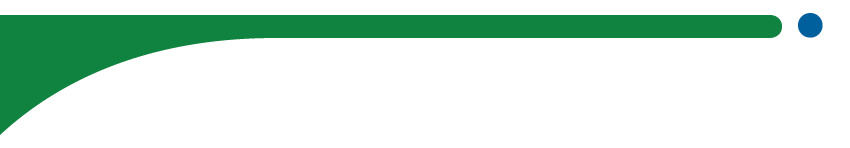 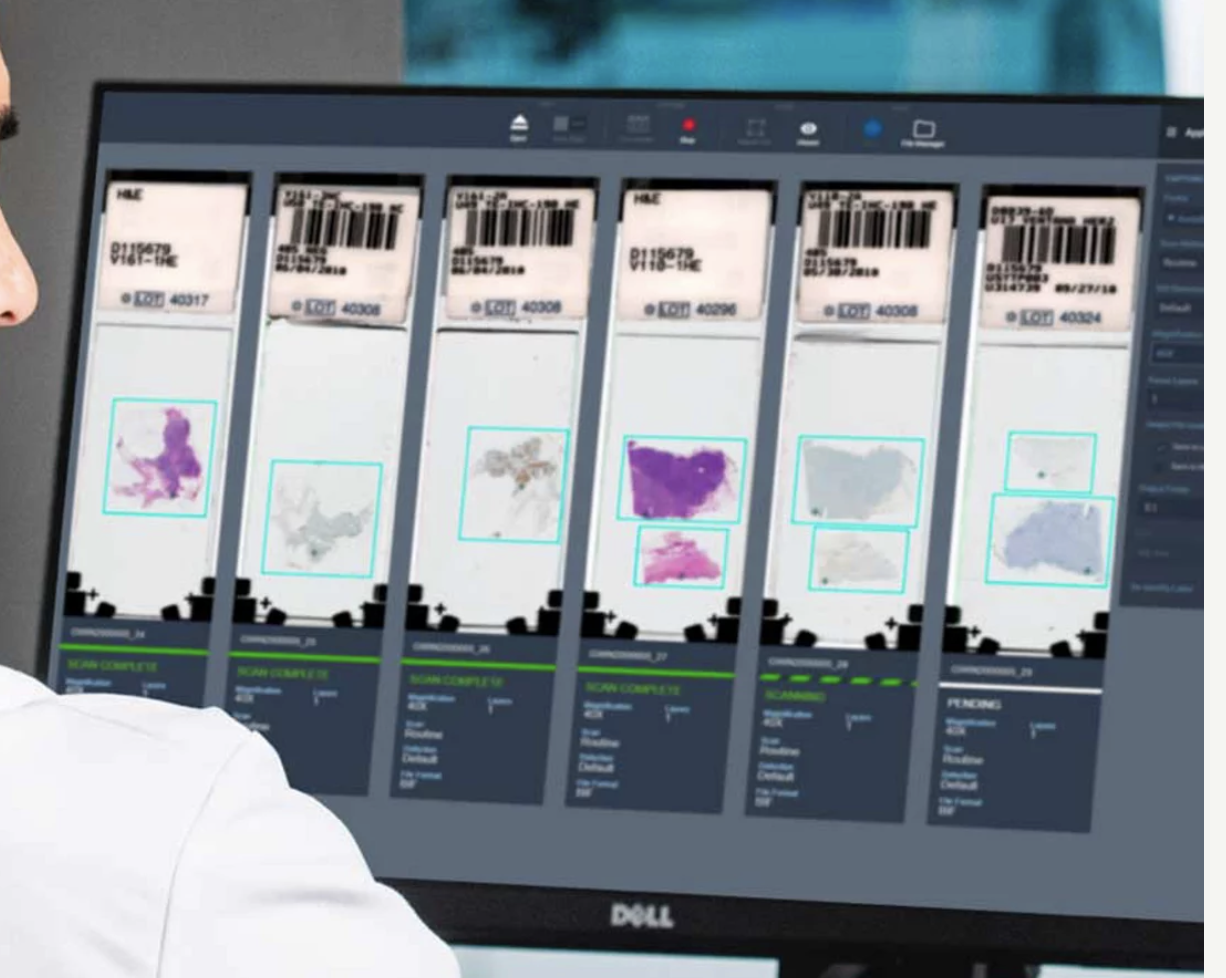 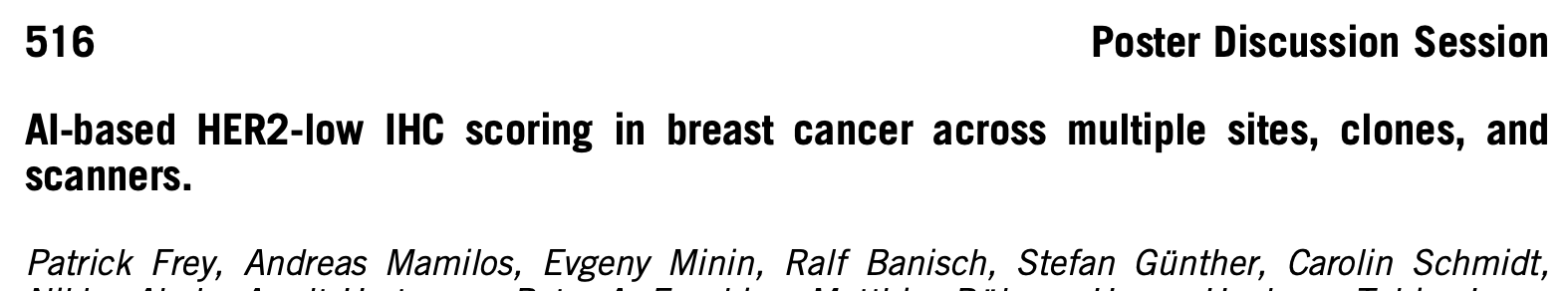 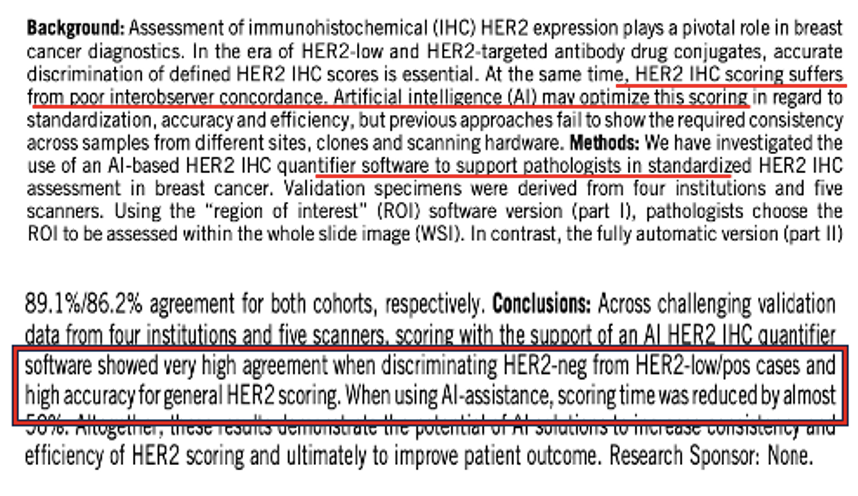 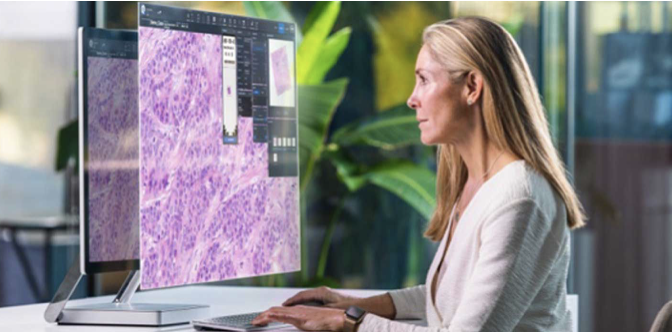 Frey, P. et al Journal of Clinical Oncology Volume 41, Number 16_suppl
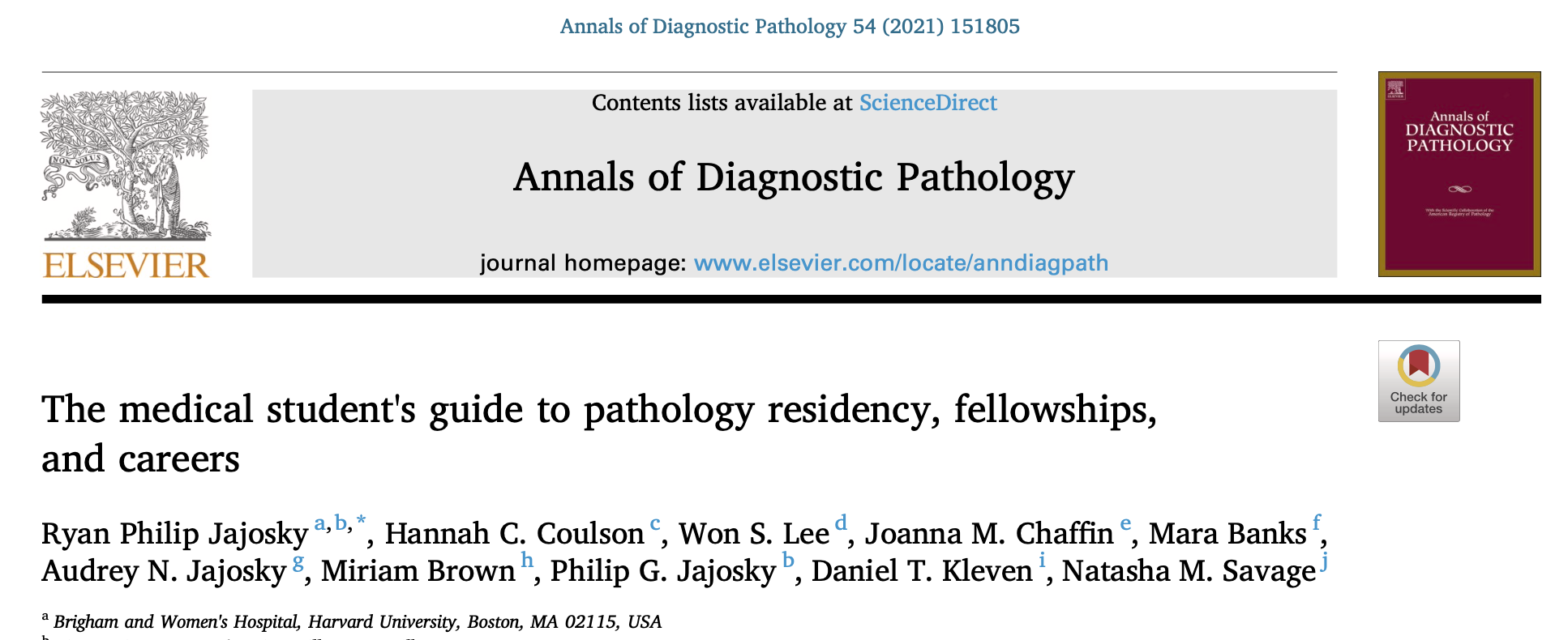 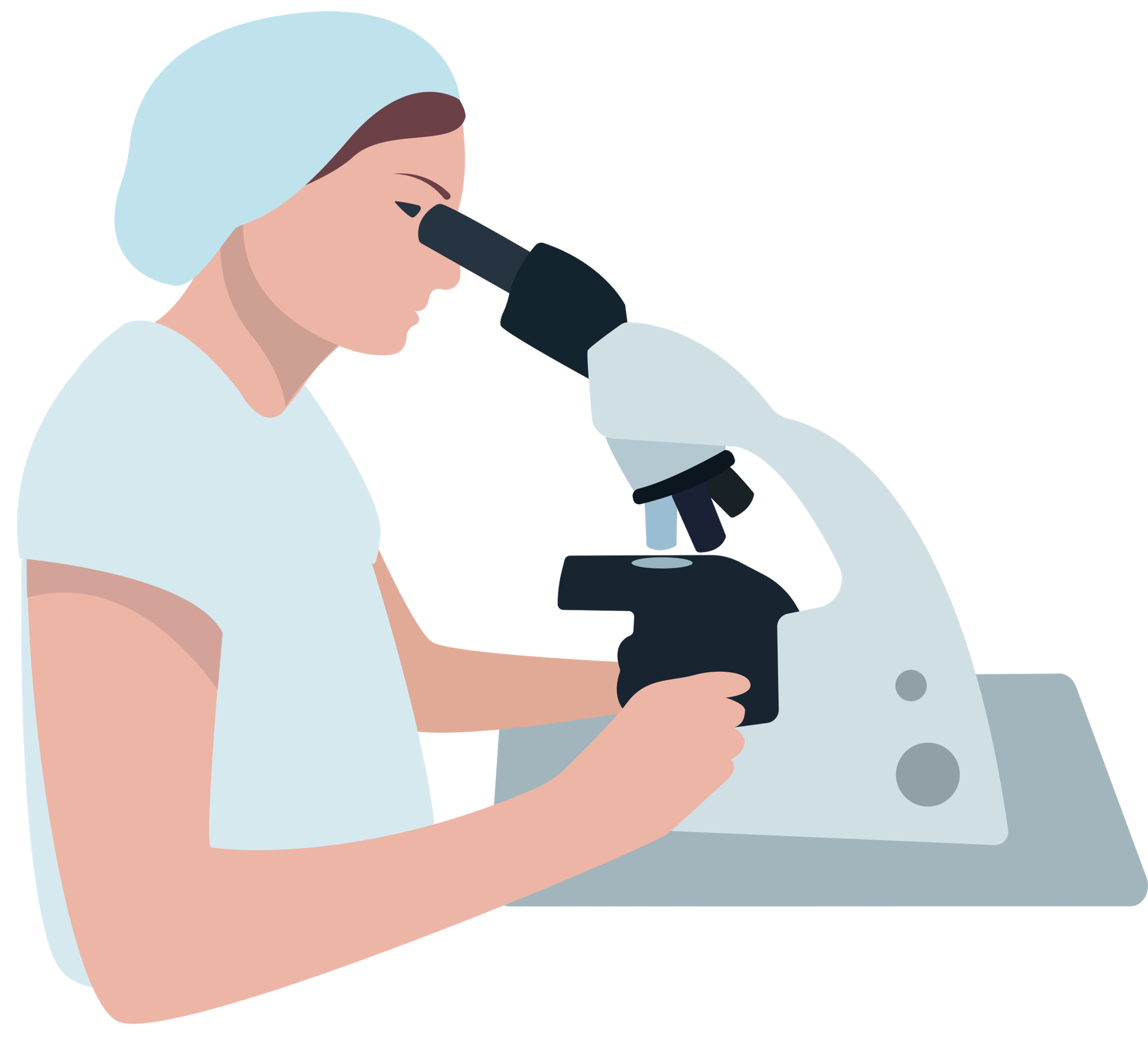 “I initially considered a career in pathology because I wanted to have a good work-life balance. 
However, the field has offered me so much more. I love my job. I love how easily teaching and research are integrated in my day-to-day practice. 
I love the need to participate in lifelong learning to stay on top of my field, and i love the variety and challenges that come with each day”
- Dr. Natasha m. Savage
“A career in pathology offers daily opportunities to think critically, problem solve, and work both independently and as a member of a team. 

I enjoy learning new things daily, and challenging myself to grow as a clinician and medical educator”

– Dr. Hannah C. Coulson
Importância das mídias sociais
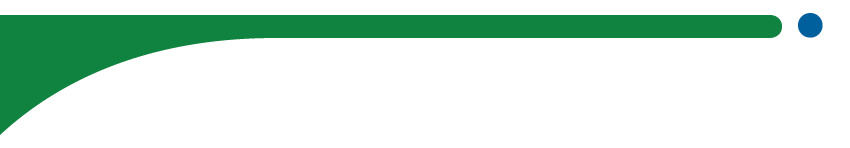 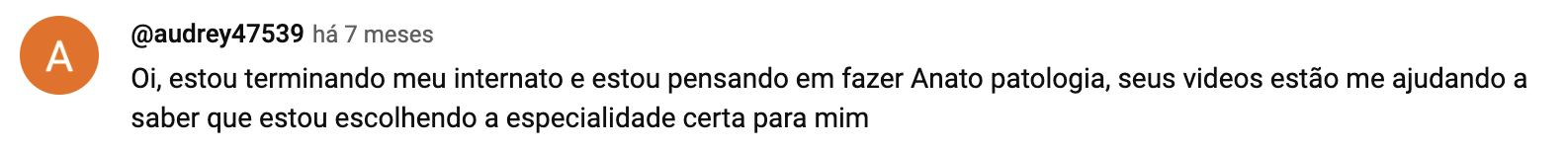 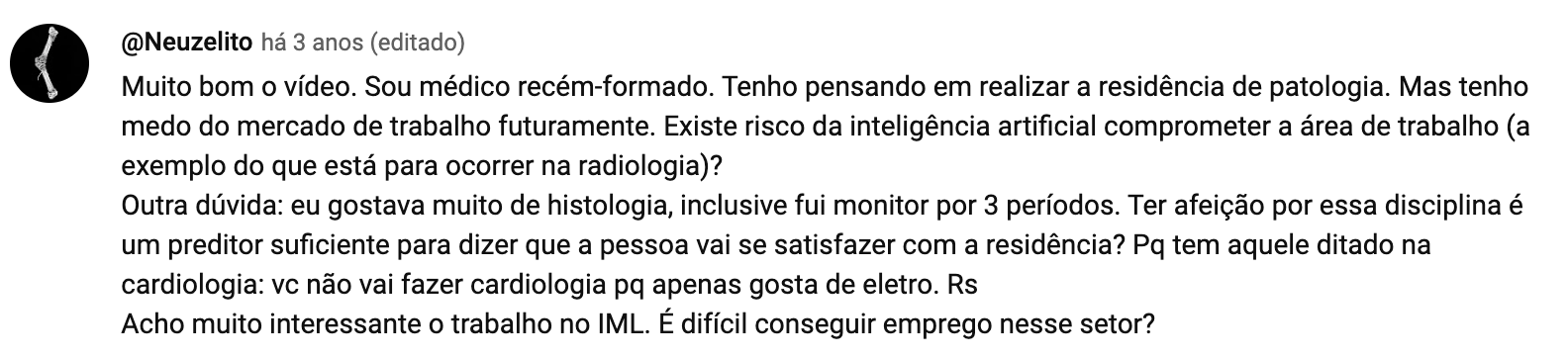 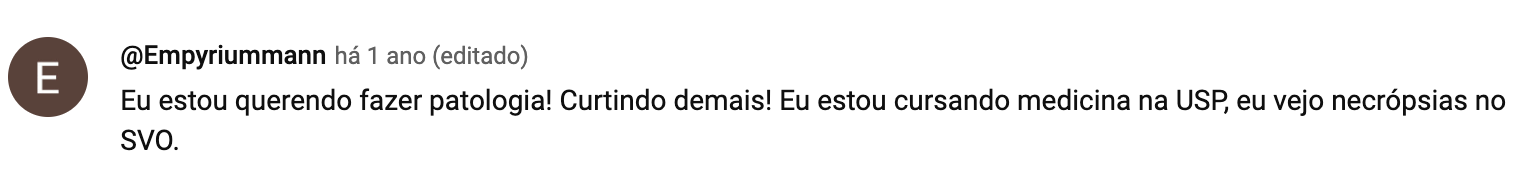 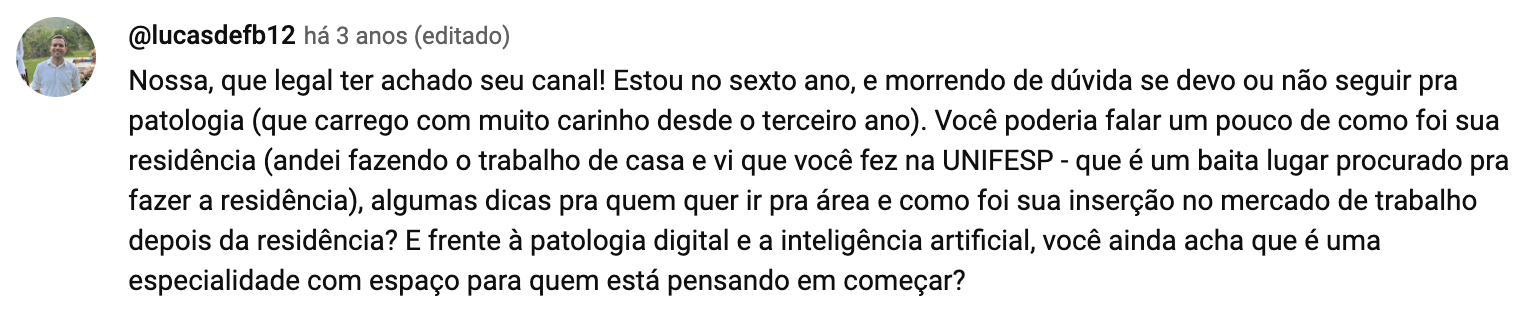 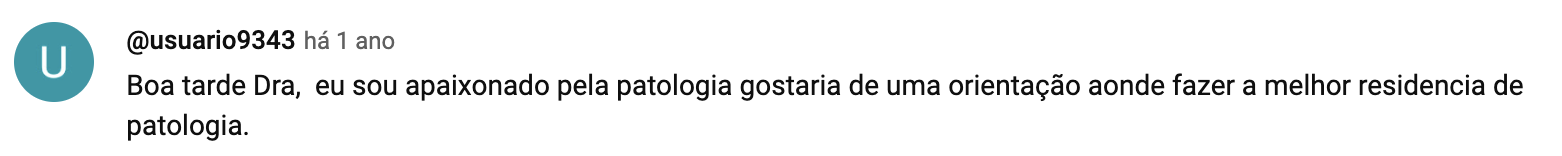 Lifelong learning
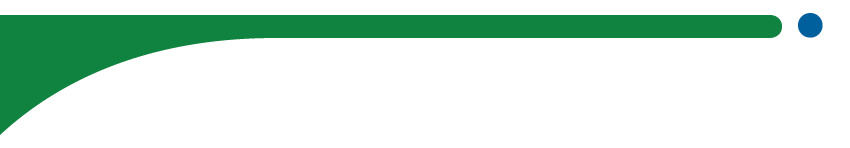 Aprender a conhecer
Questionamentos 
Hábitos
Aprendizado informal autodirigido
Experiências práticas
Aprender a conviver 
Pessoas
Interações 
Redes de trocas
Aprender a ser
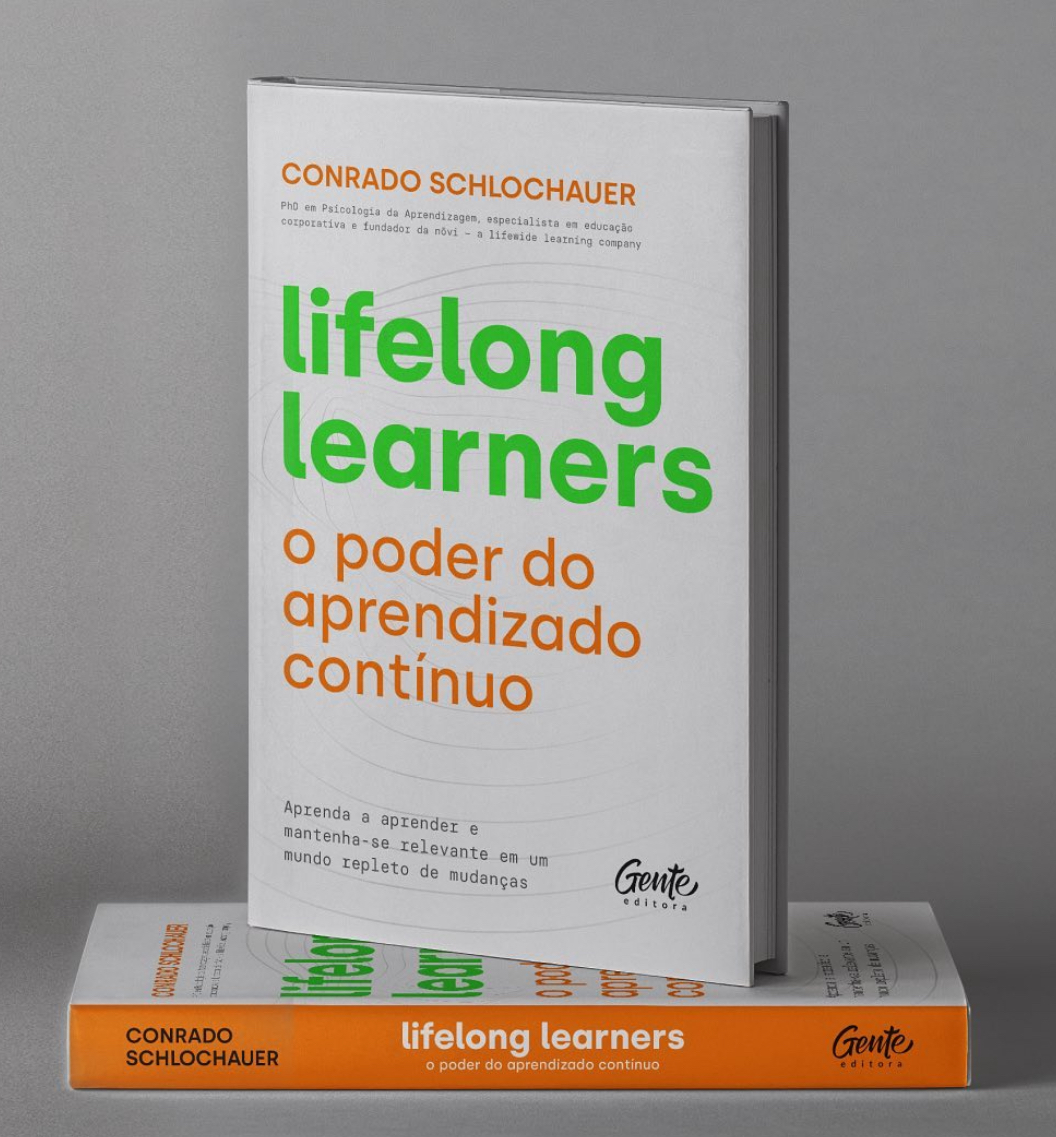 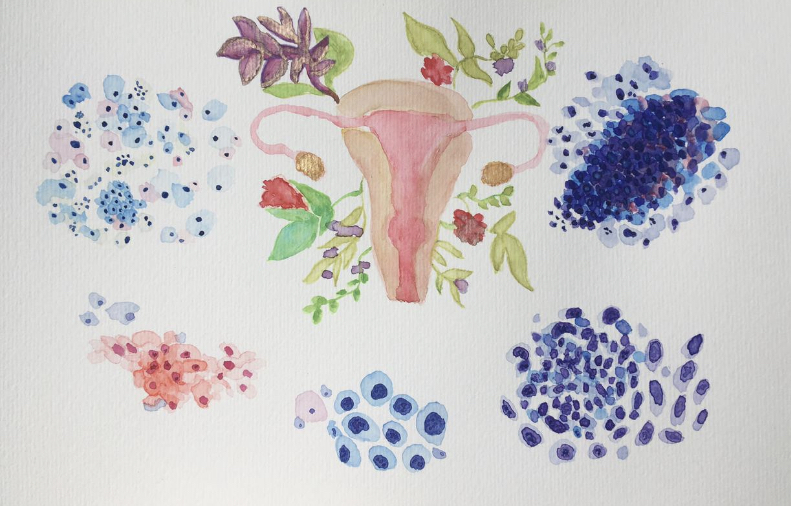 Artista: Gabriela Campiglia
Aluna do curso de Medicina da Faculdade de Ciências Médicas de Santos
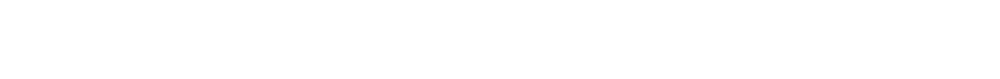 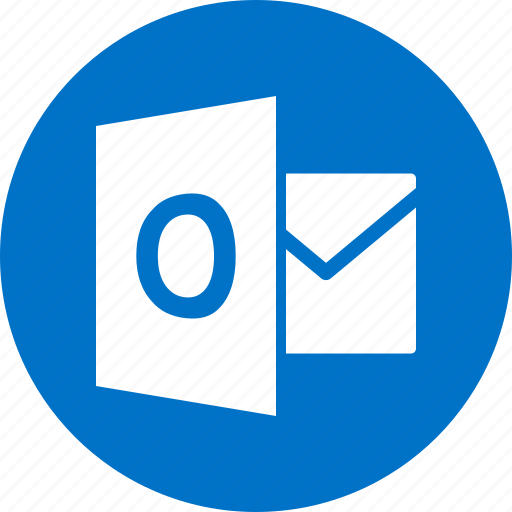 karla.prigenzi@einstein.br
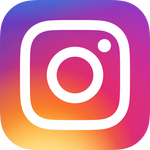 @pathology_tips
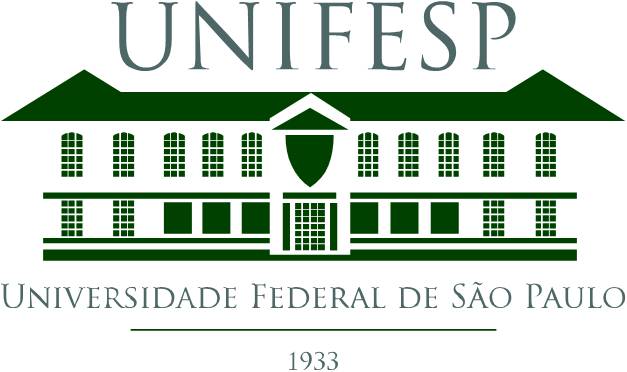 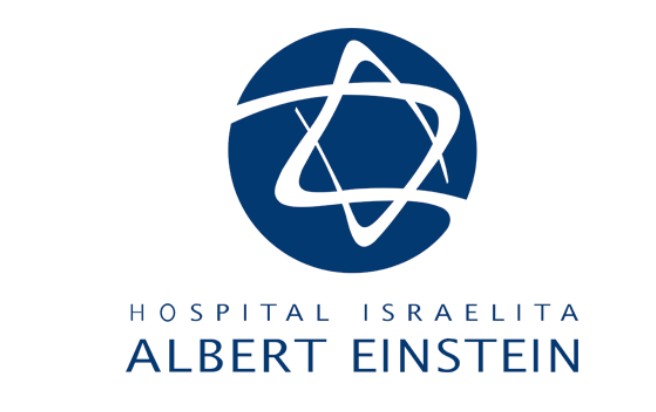 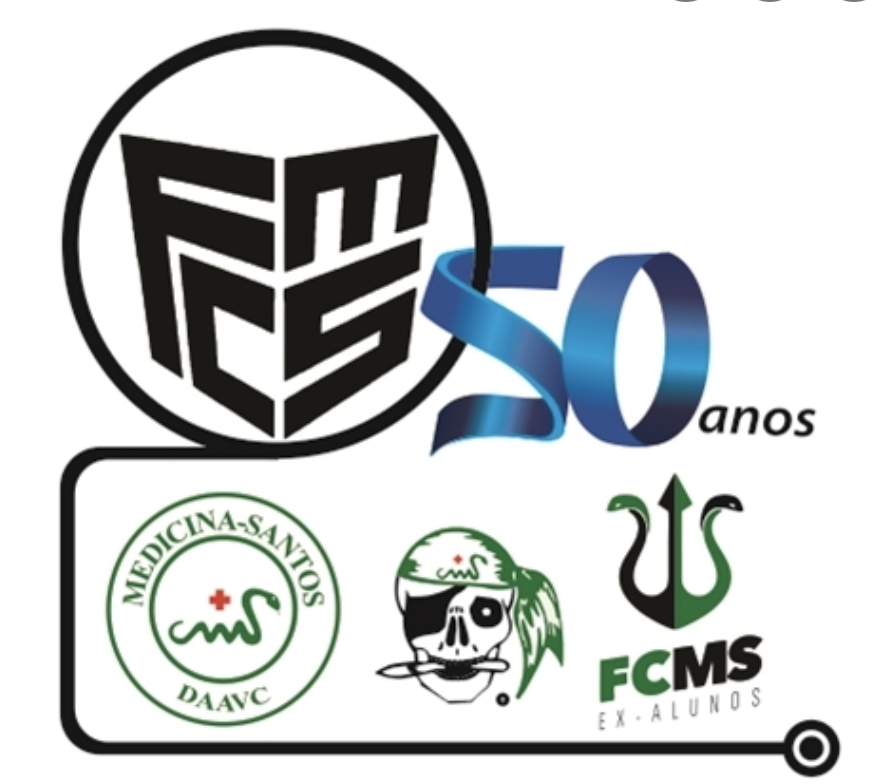